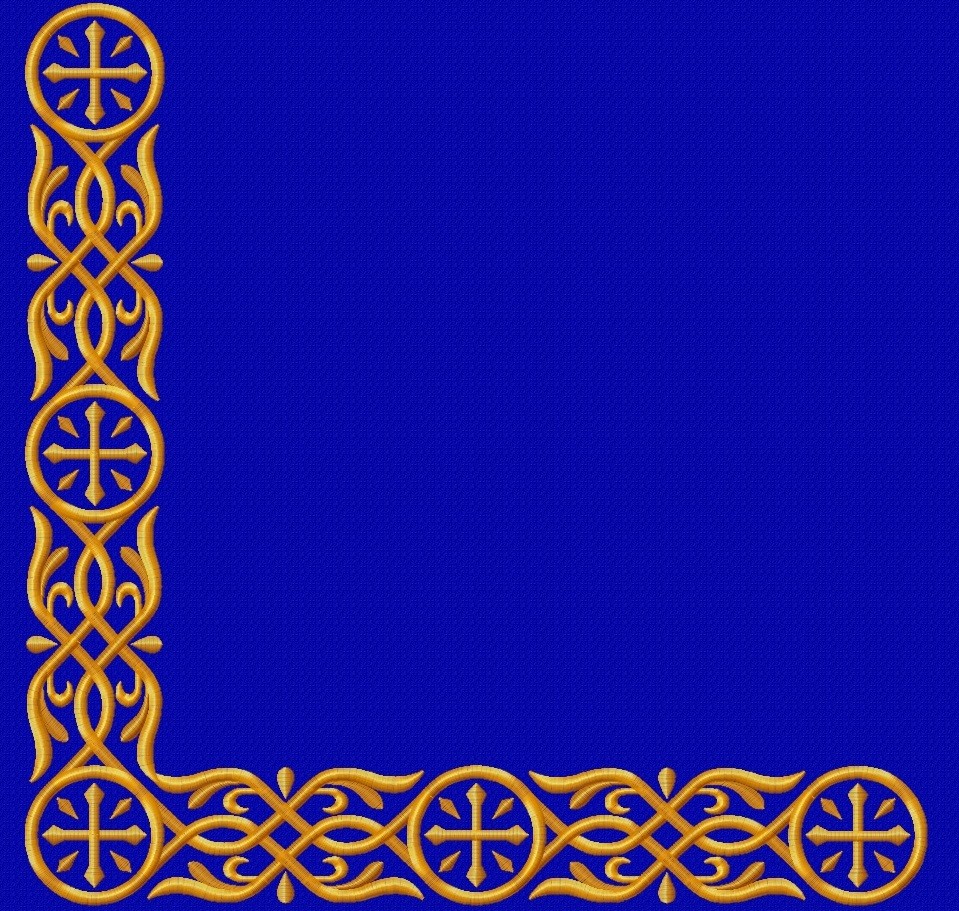 ВИКТОРИНА ДЛЯ ПЕДАГОГОВ 
ПО БУРЯТИИ

Выполнила:Тулохонова Т.Б.
Учитель бур.языка
МАДОУ ДЕТСКИЙ САД №161 «ЕЛОЧКА»
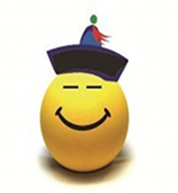 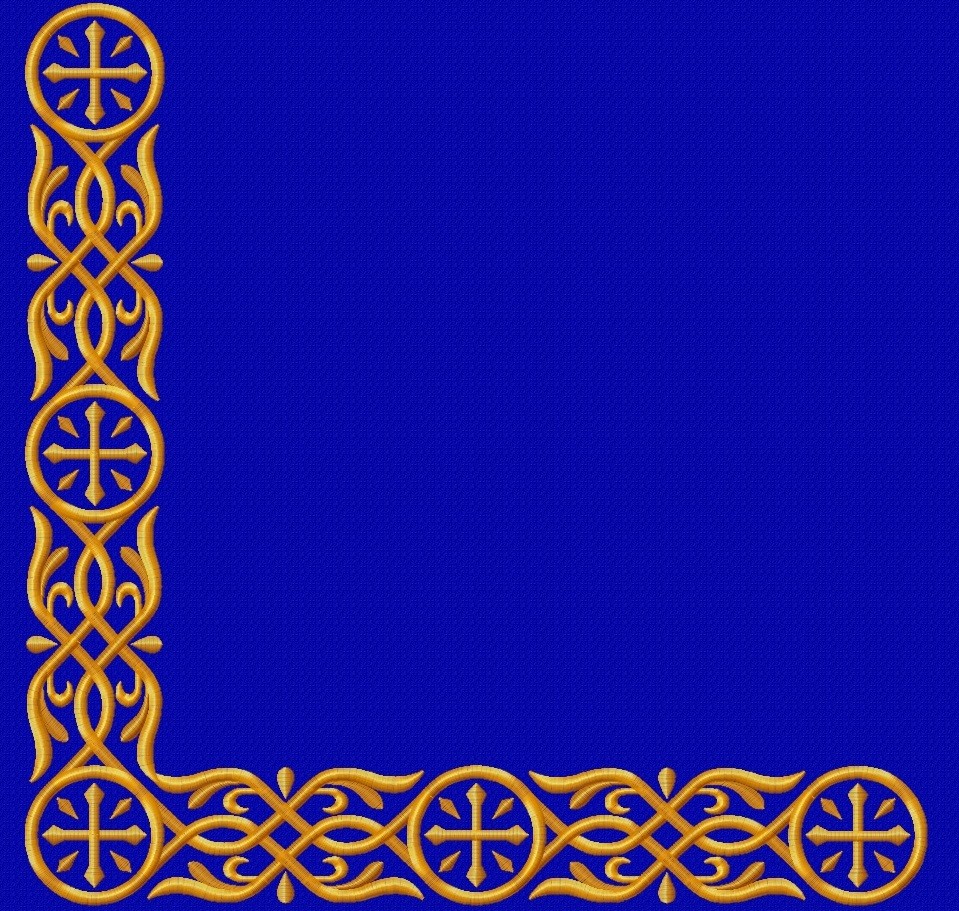 КРАЙ РОДНОЙ НАВЕК ЛЮБИМЫЙ…
1) Кто является главой Республики Бурятия
А)В.В.Путин

Б)И.Ю.Шутенков

В)А.С.Цыденов
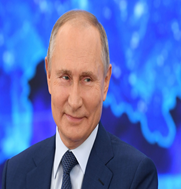 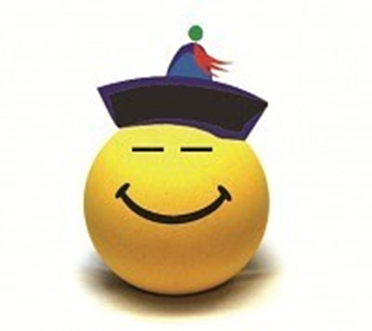 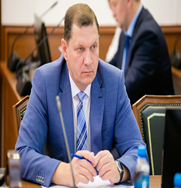 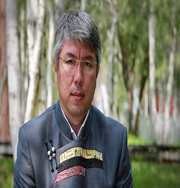 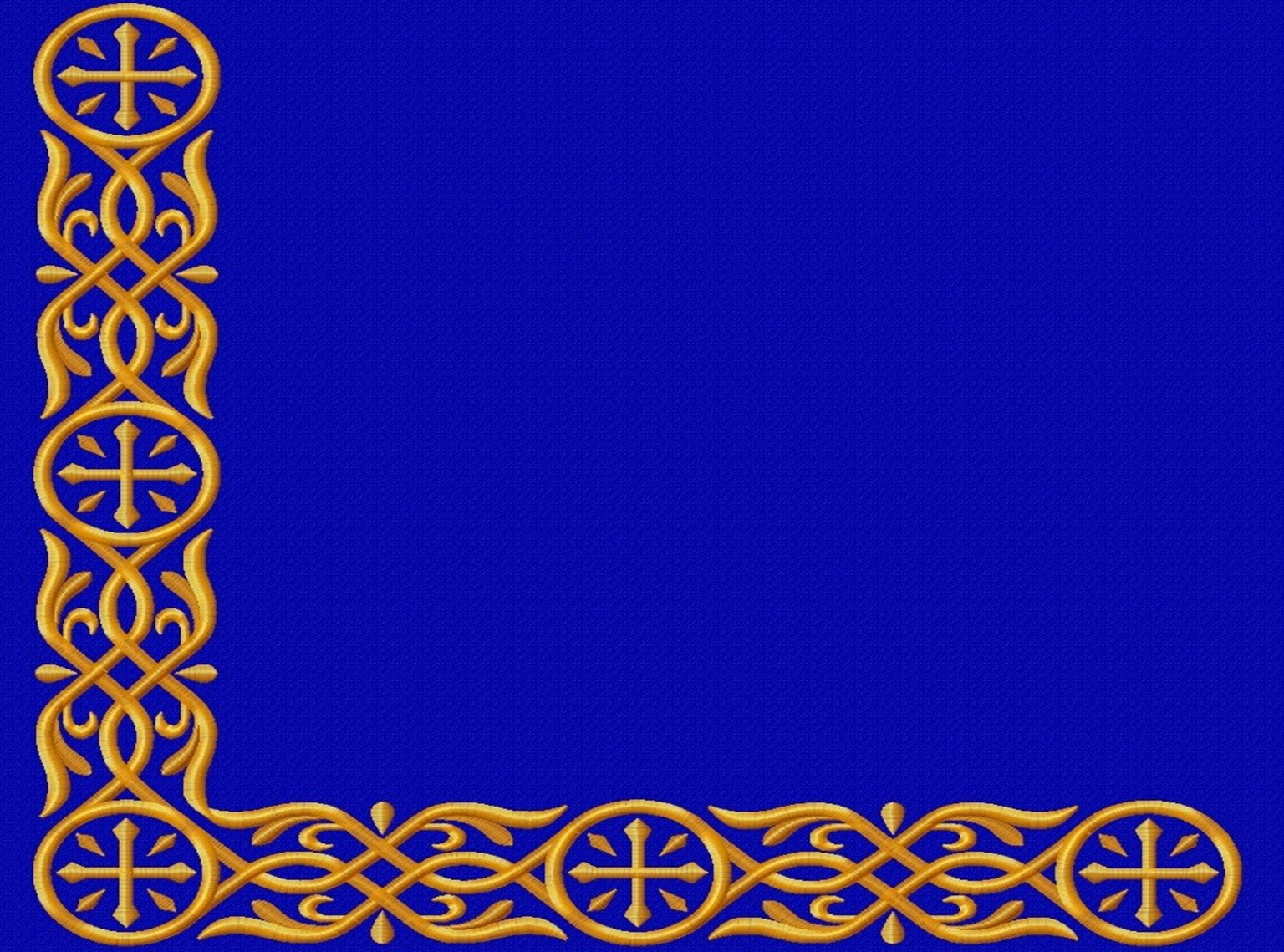 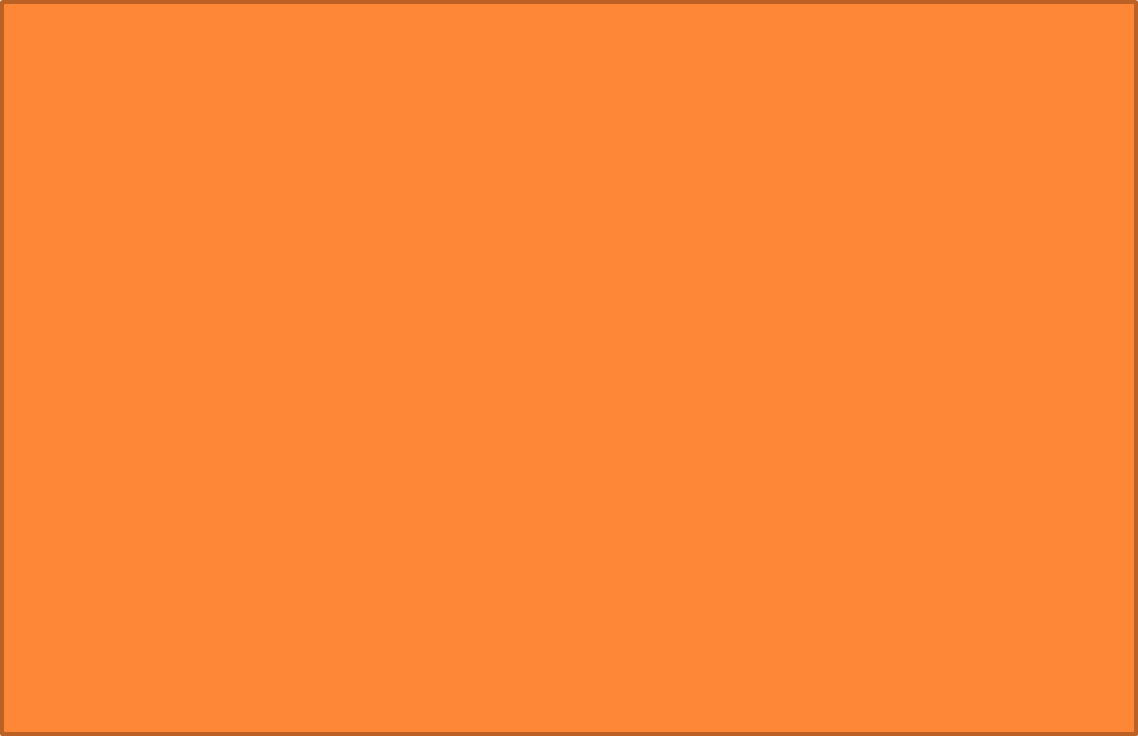 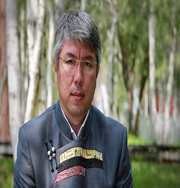 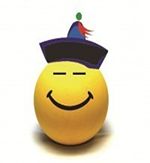 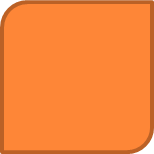 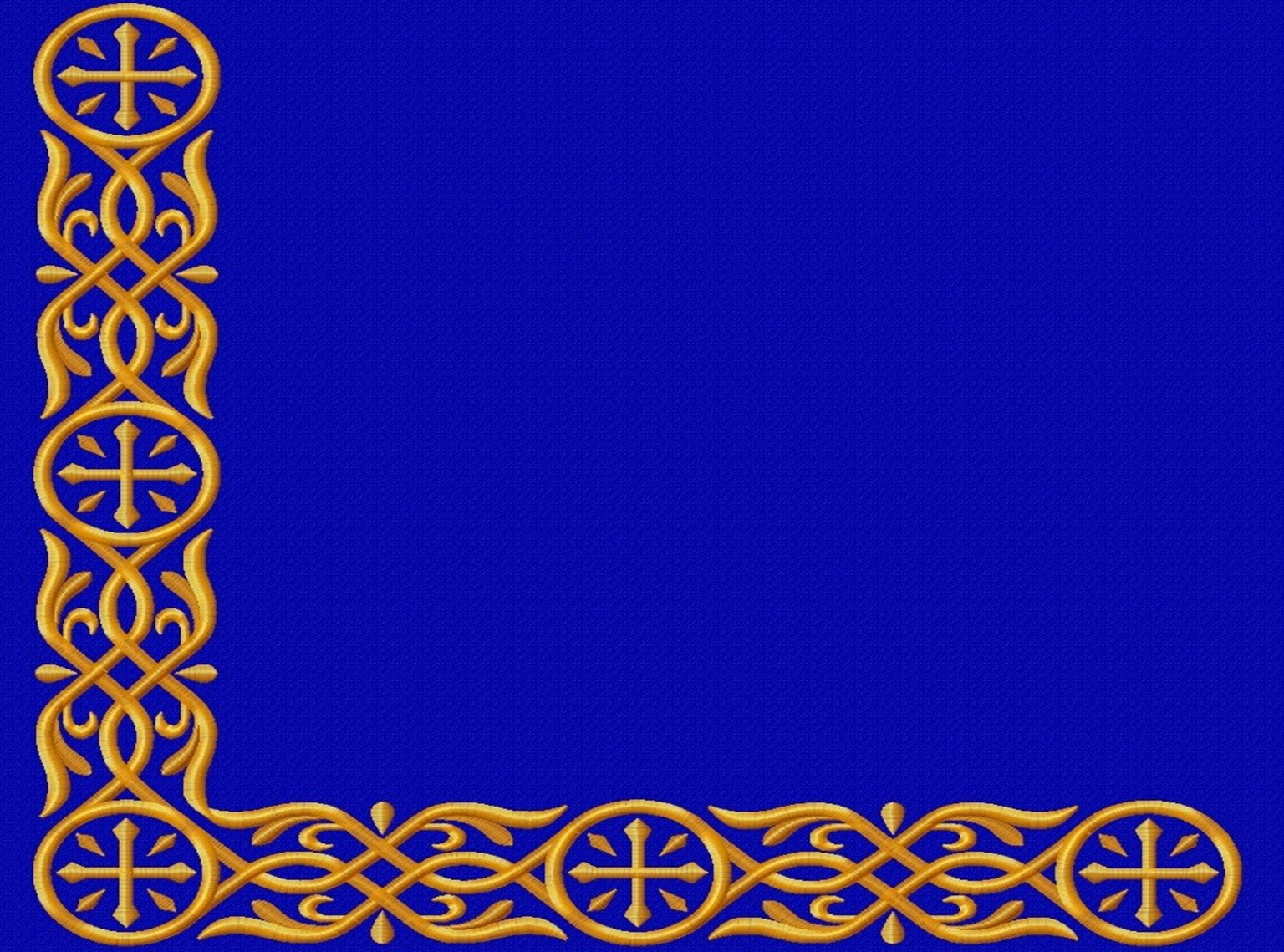 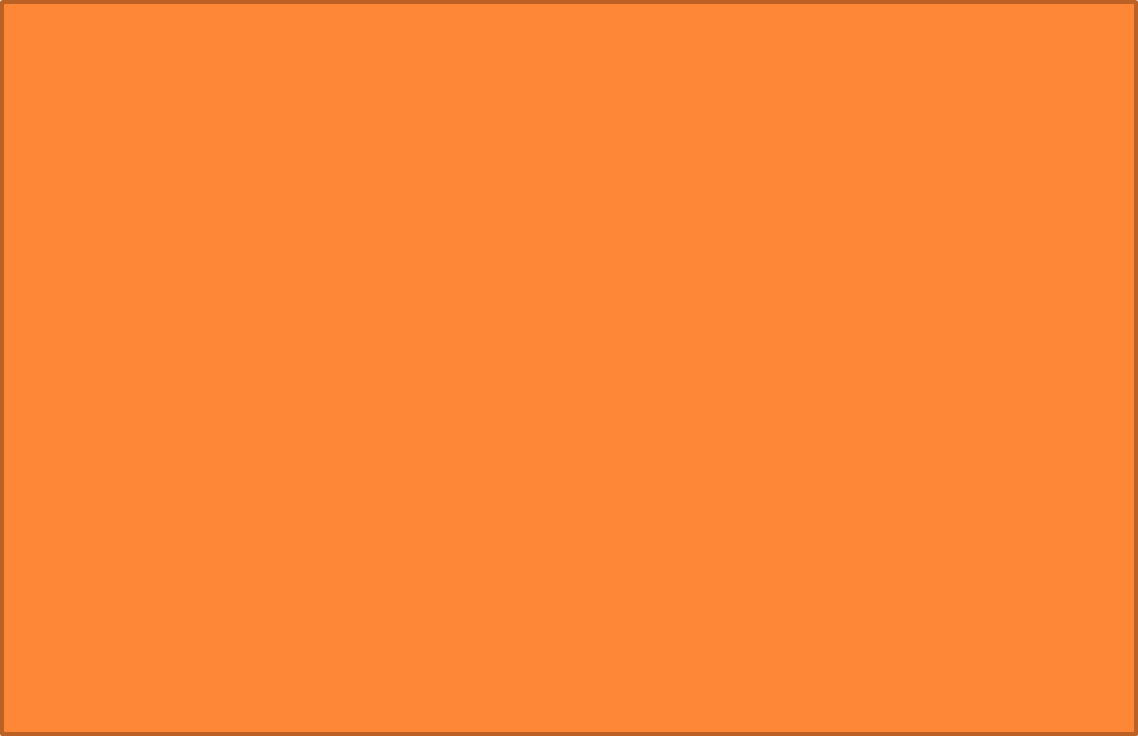 2) НАЗОВИТЕ ЦВЕТА ФЛАГА БУРЯТИИ.
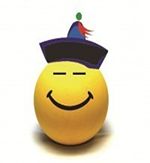 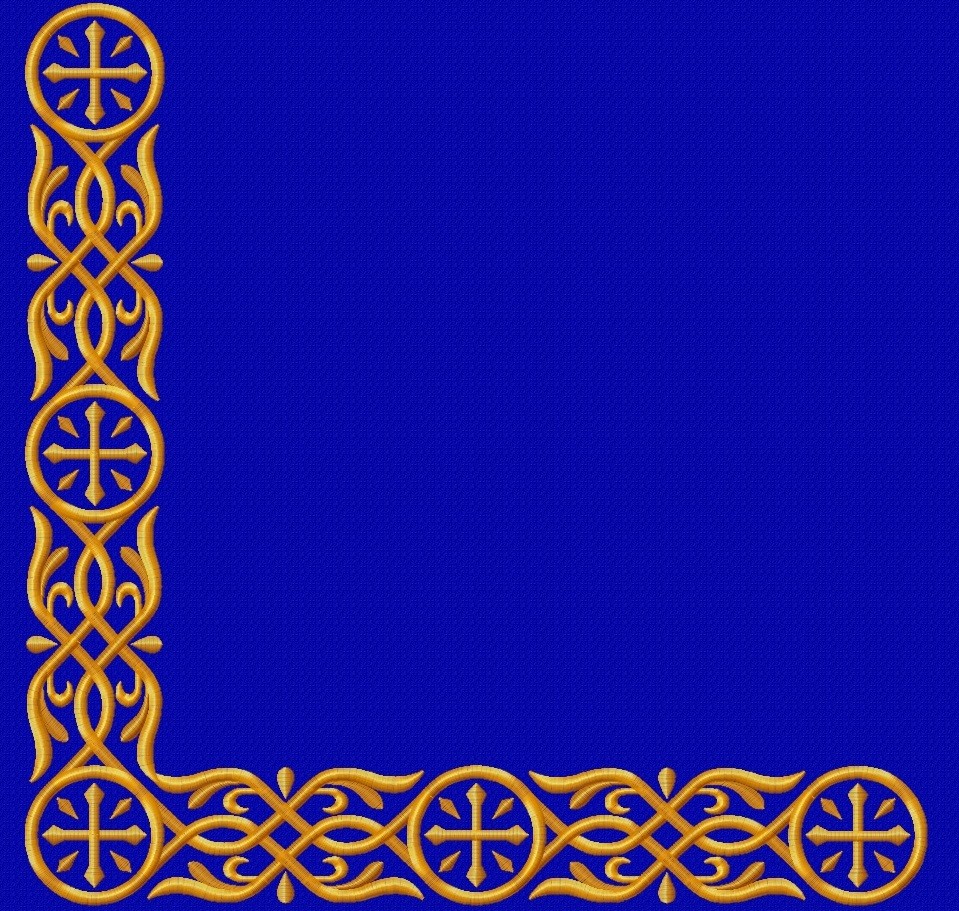 У флага три полосы: 
синий цвет Байкала 
белый чистоты 
 желтый солнца и огня
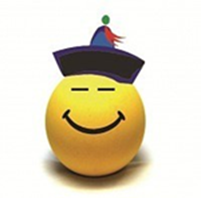 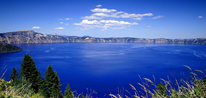 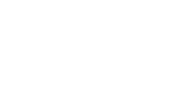 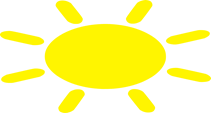 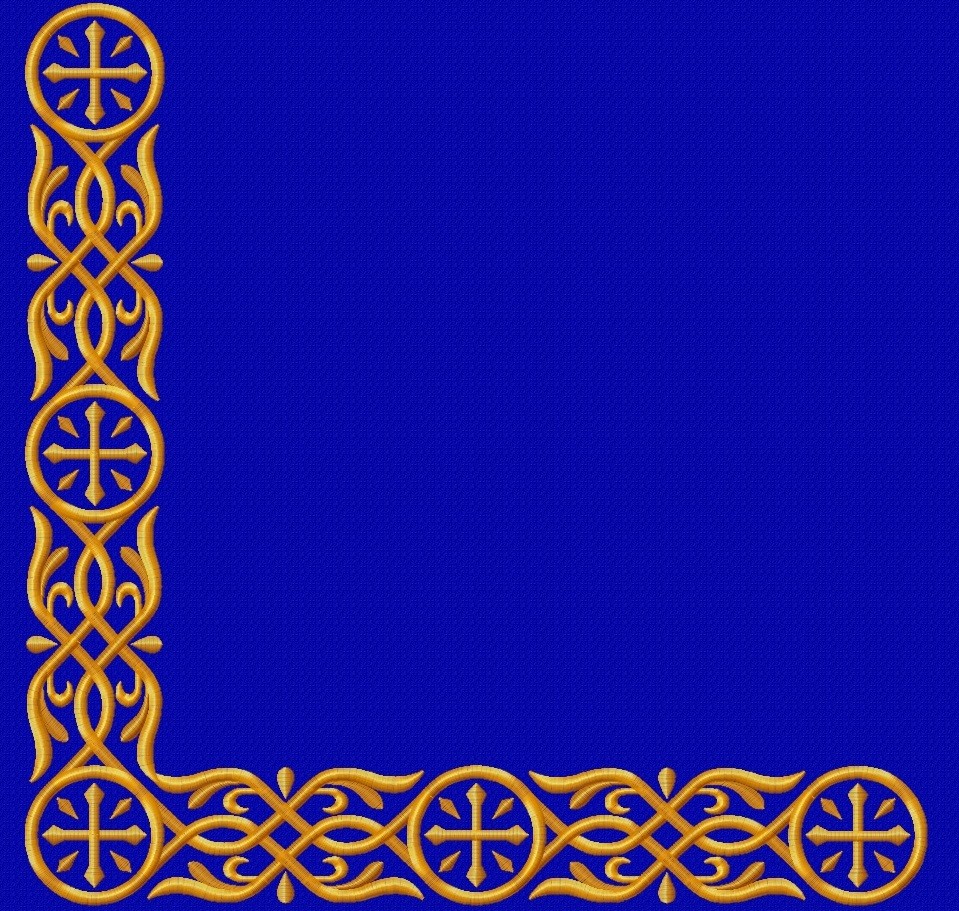 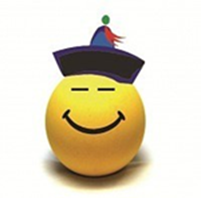 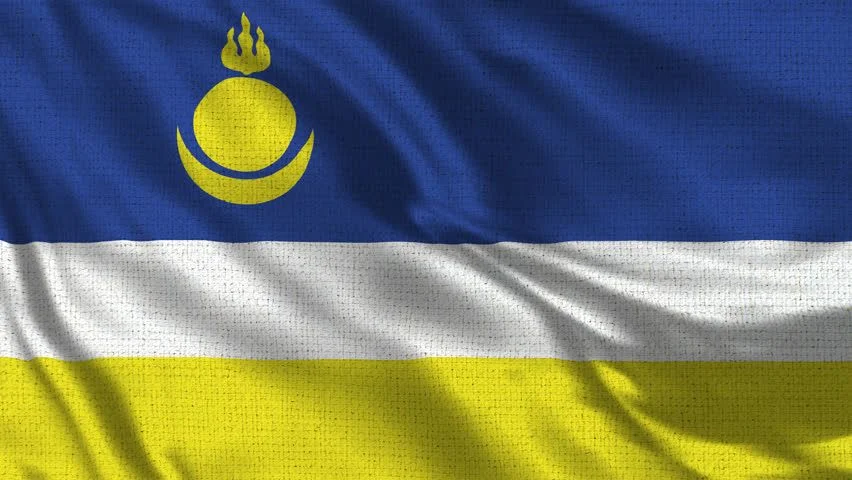 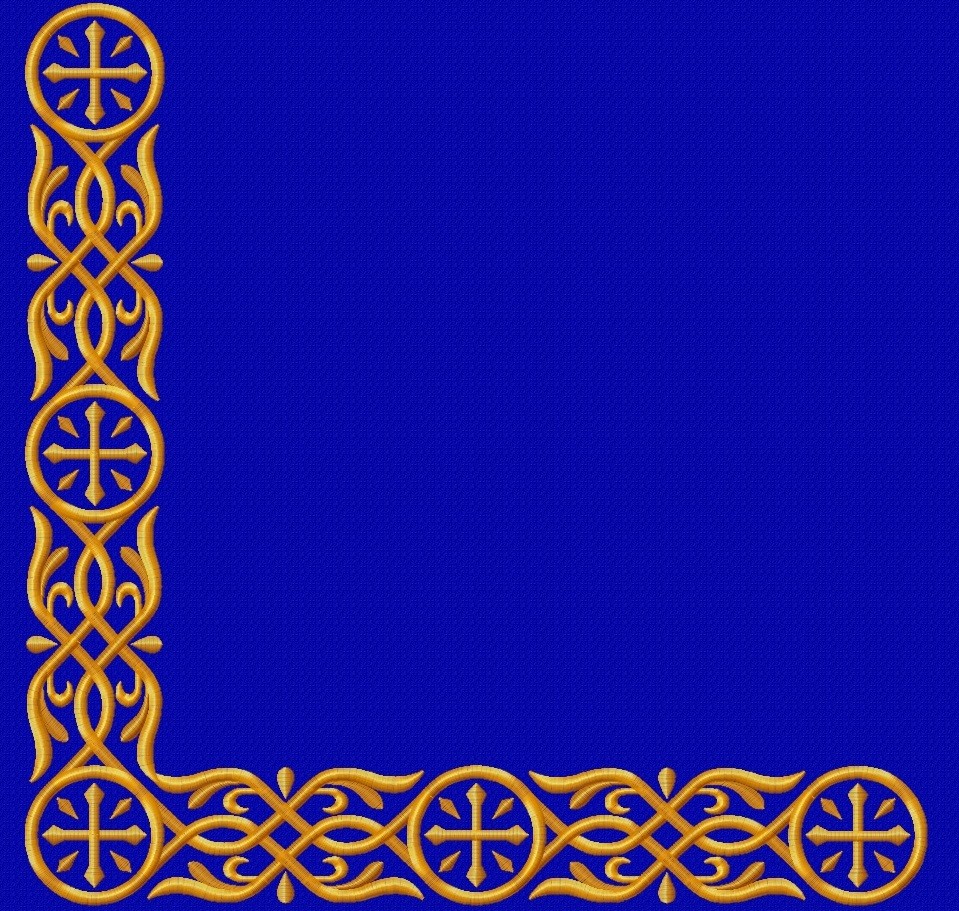 3) СКОЛЬКО ГОРОДОВ В БУРЯТИИ? НАЗОВИТЕ ИХ.
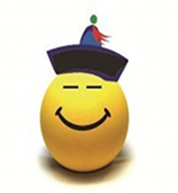 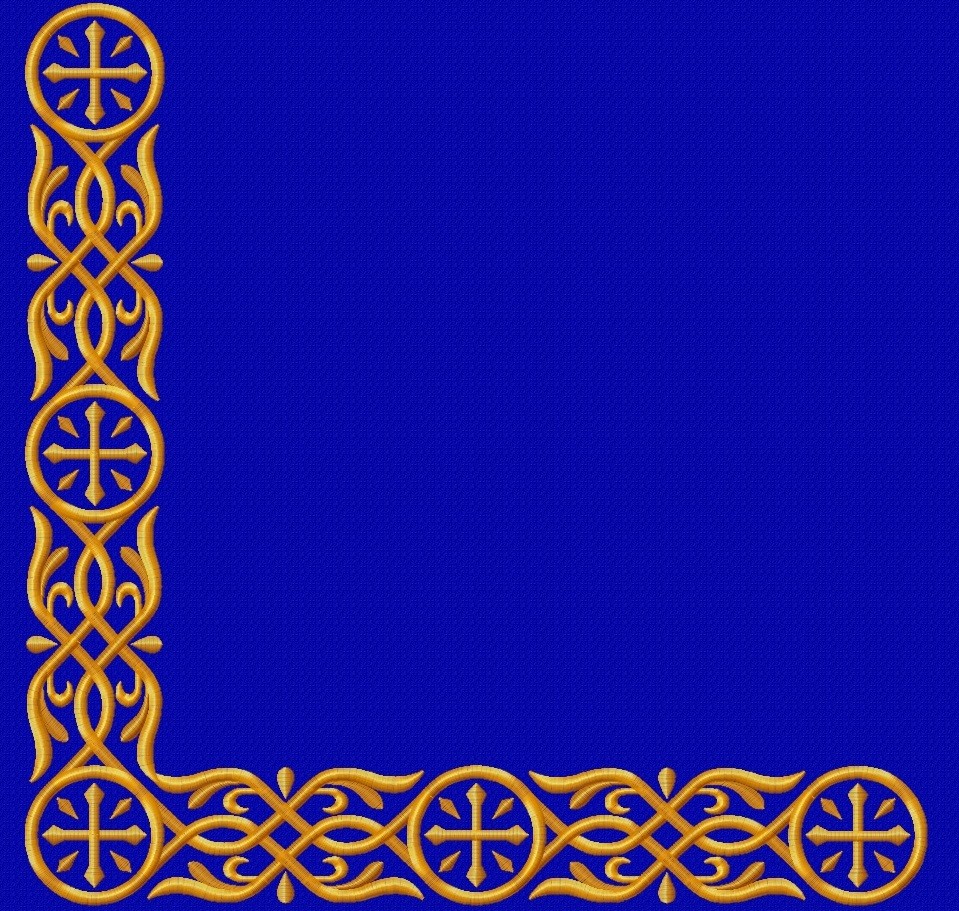 В Бурятии 6 городов:
Улан-Удэ
Гусиноозерск
Бабушкин
Закаменск
Северобайкальск
Кяхта
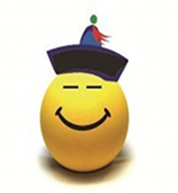 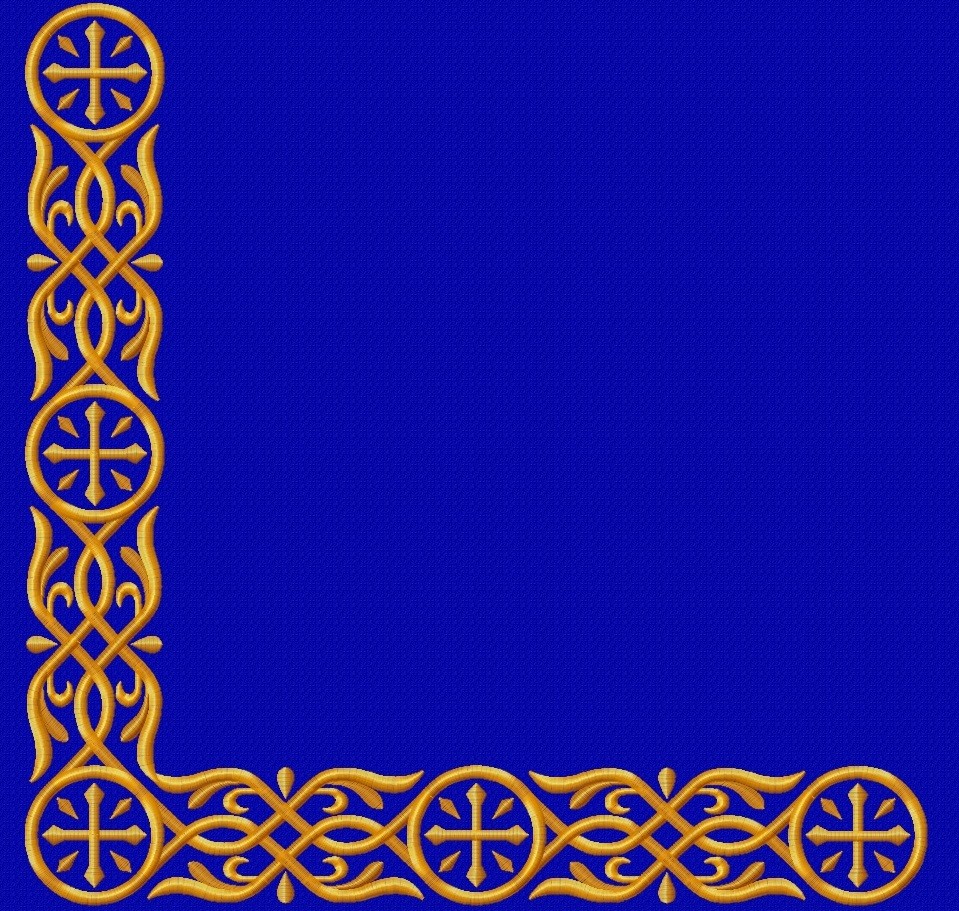 4) КТО АВТОР ГИМНА
БУРЯТИИ?
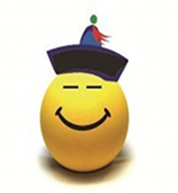 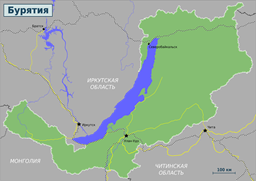 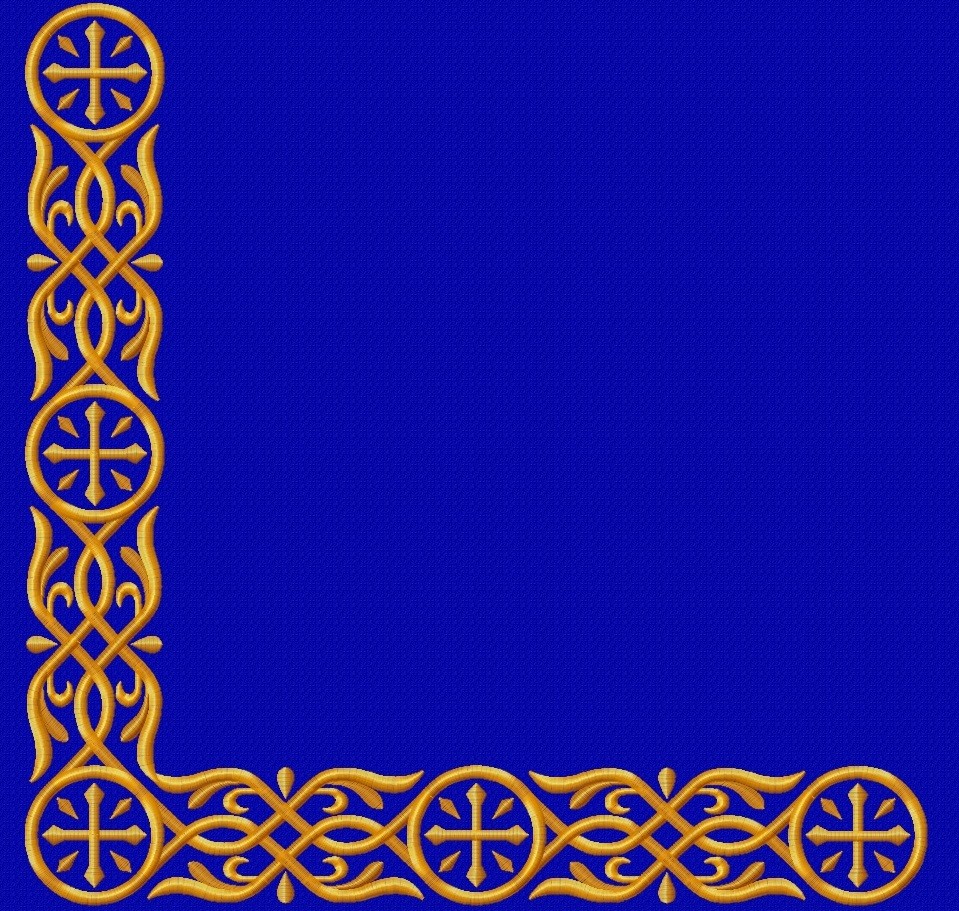 композитор - А.Андреев 


стихи - Д.Жалсараев
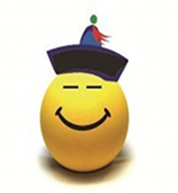 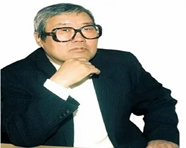 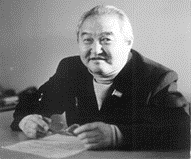 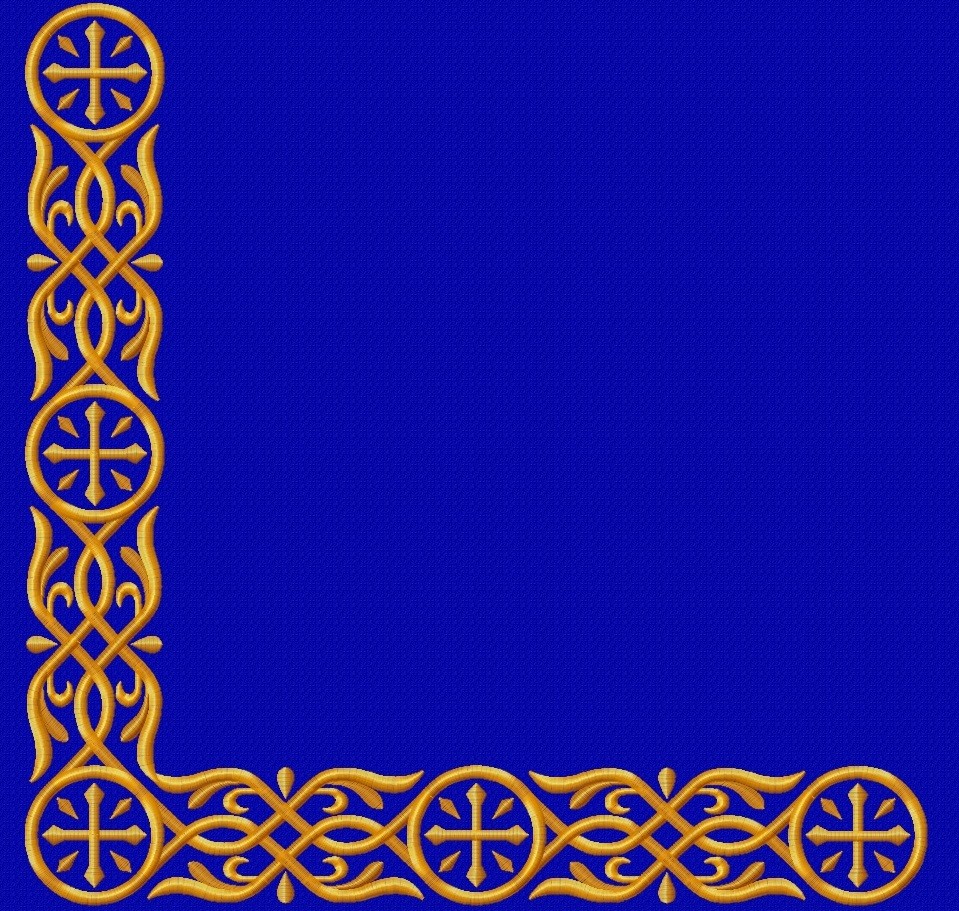 5) ВАМ ИЗВЕСТНО, КТО ТАКОЙ ГЭСЭР?
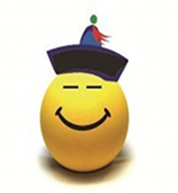 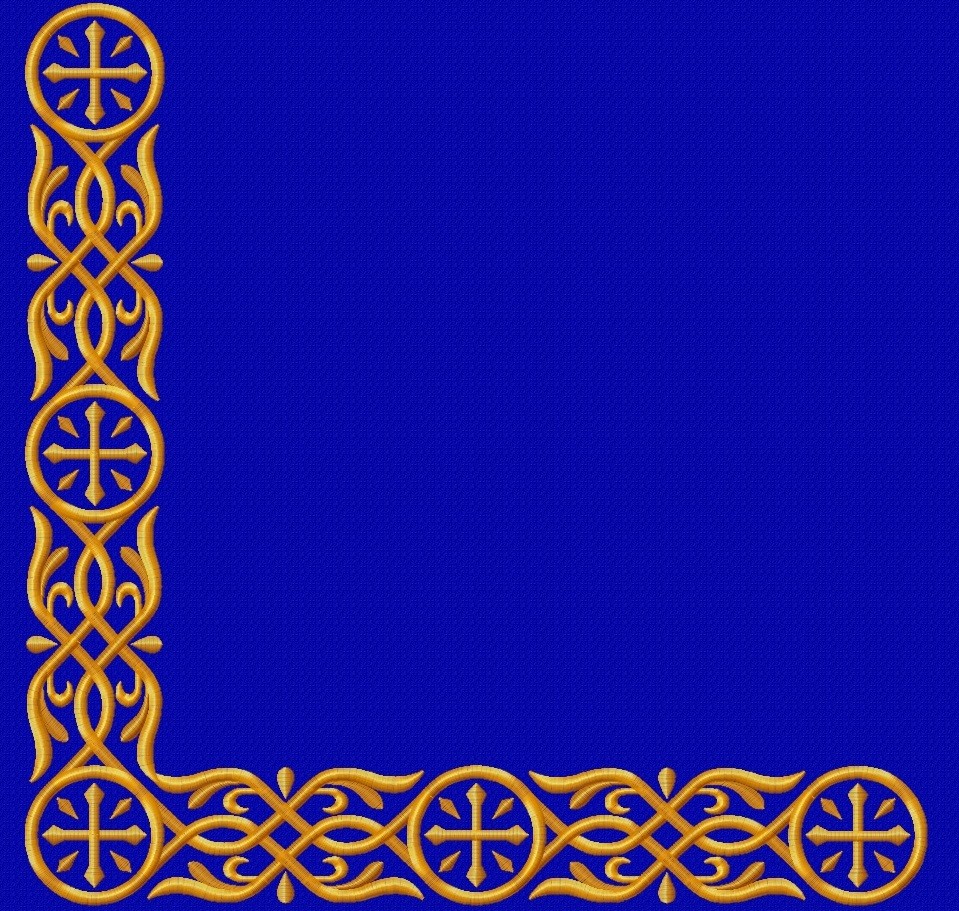 Гэсэр- персонаж эпоса, бурятский богатырь, победитель чудовищ и демонов, освободитель народа.
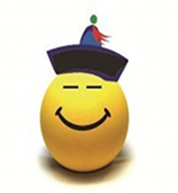 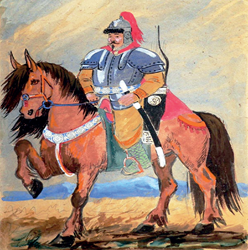 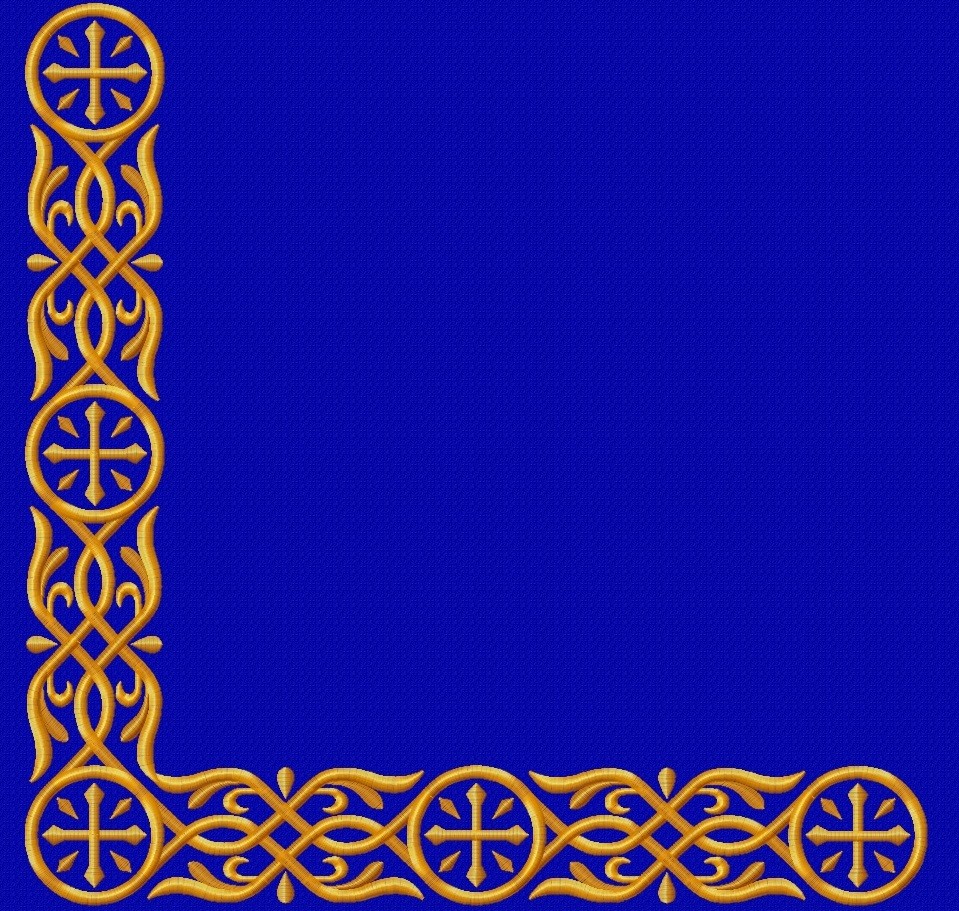 6) Как называется триумфальная арка в Улан-Удэ? В честь какого события она была построена?
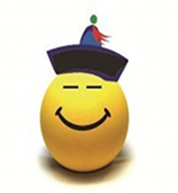 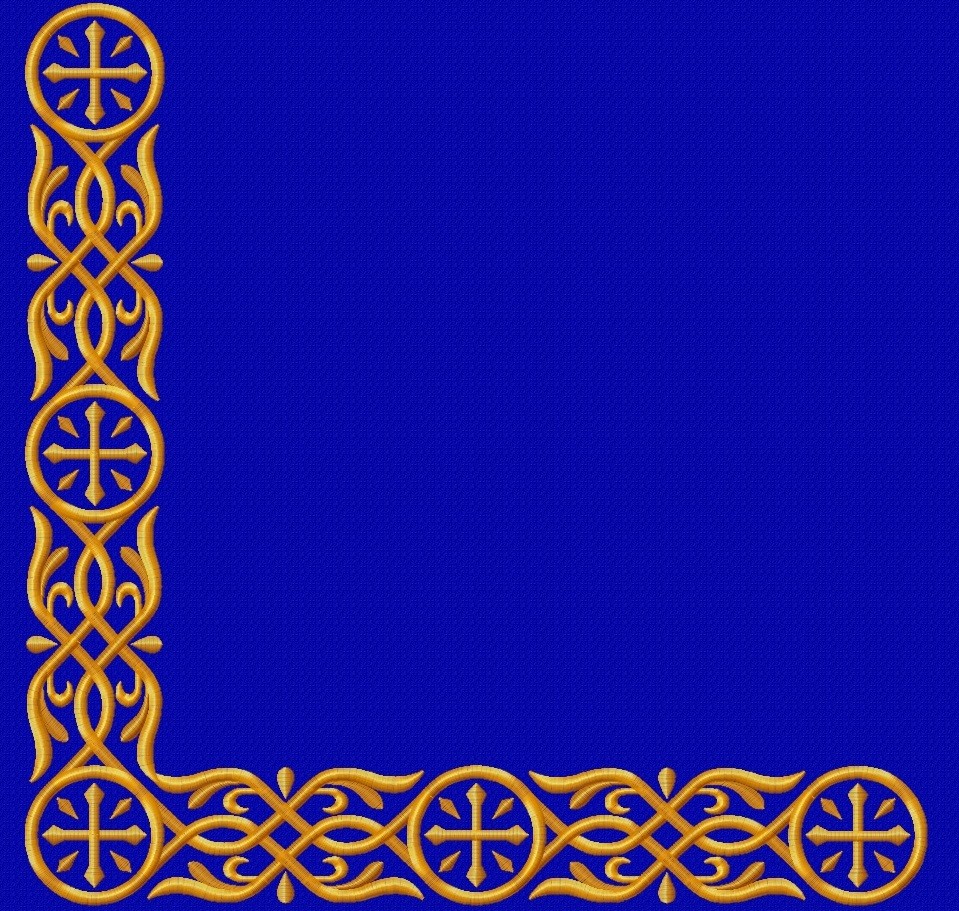 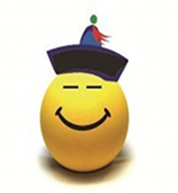 20-21 июня 1891 года во время путешествия по Сибири, г. Верхнеудинск посетил цесаревич Николай Александрович. В честь этого события была построена триумфальная арка, которая называлась «Царские ворота»
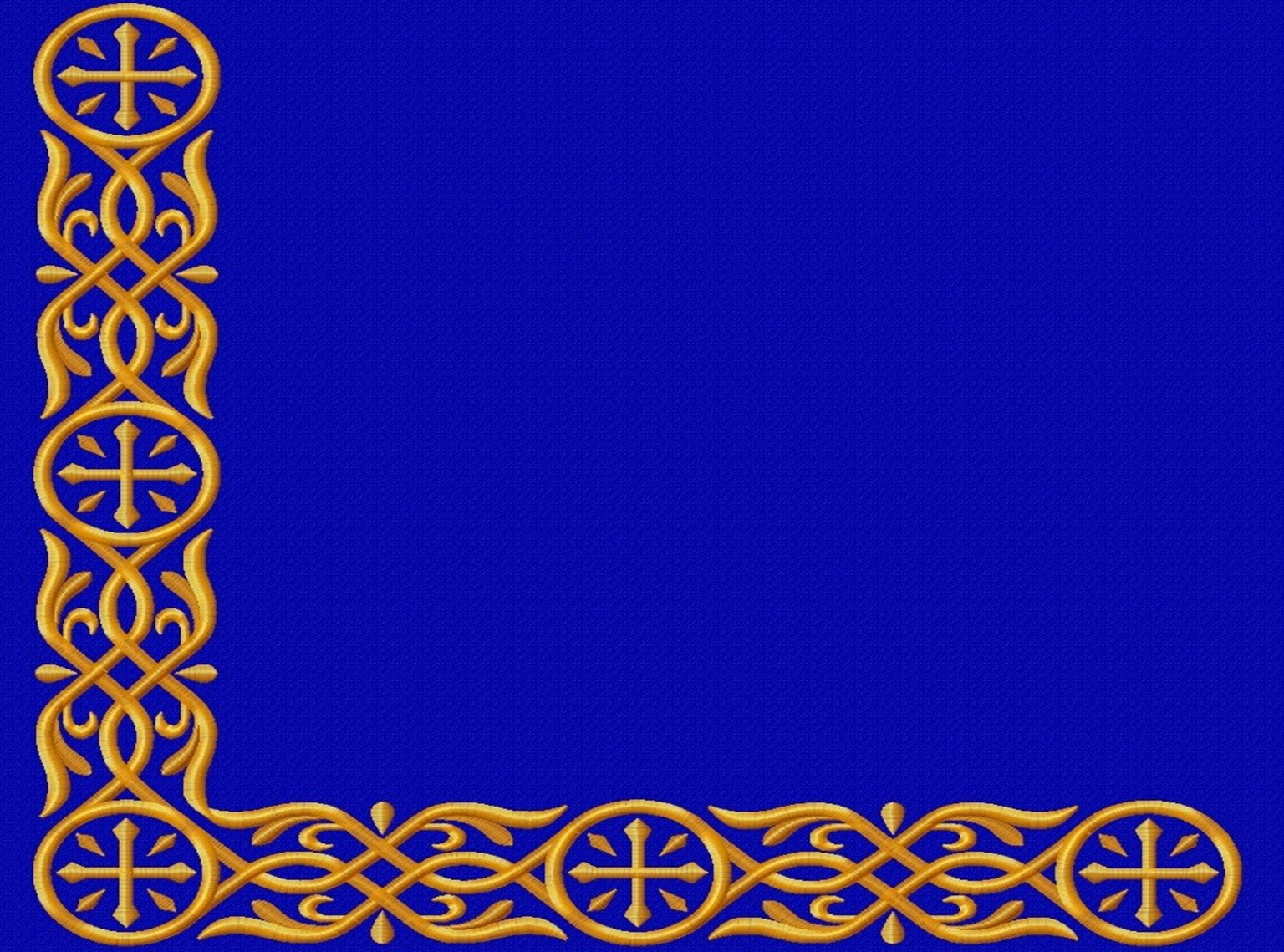 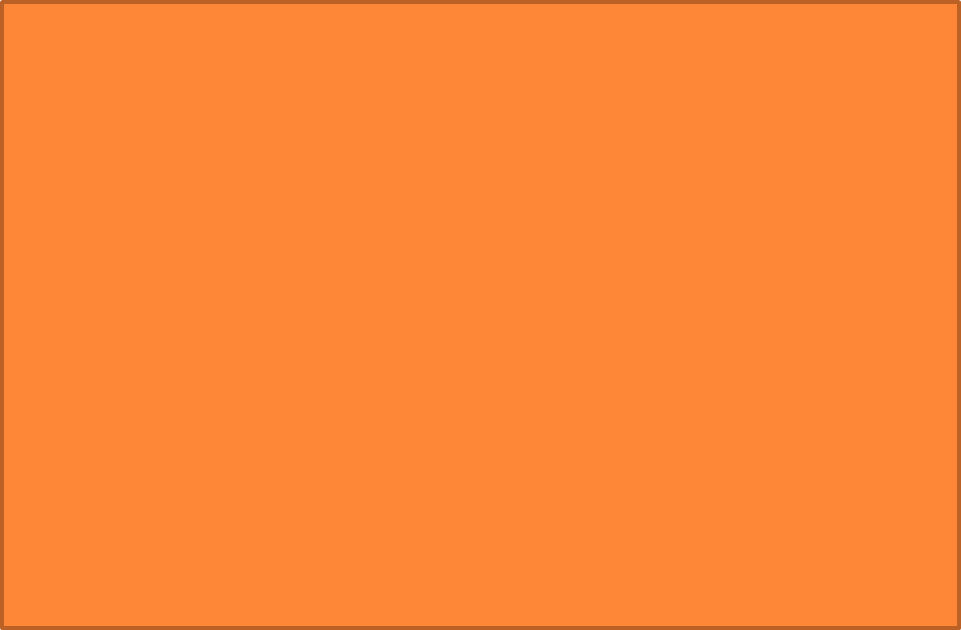 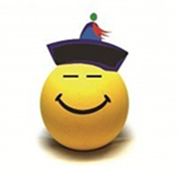 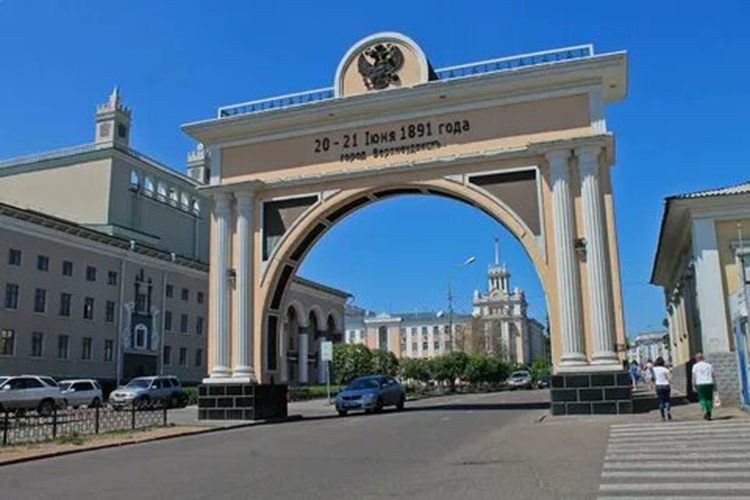 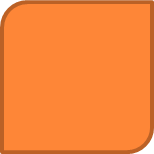 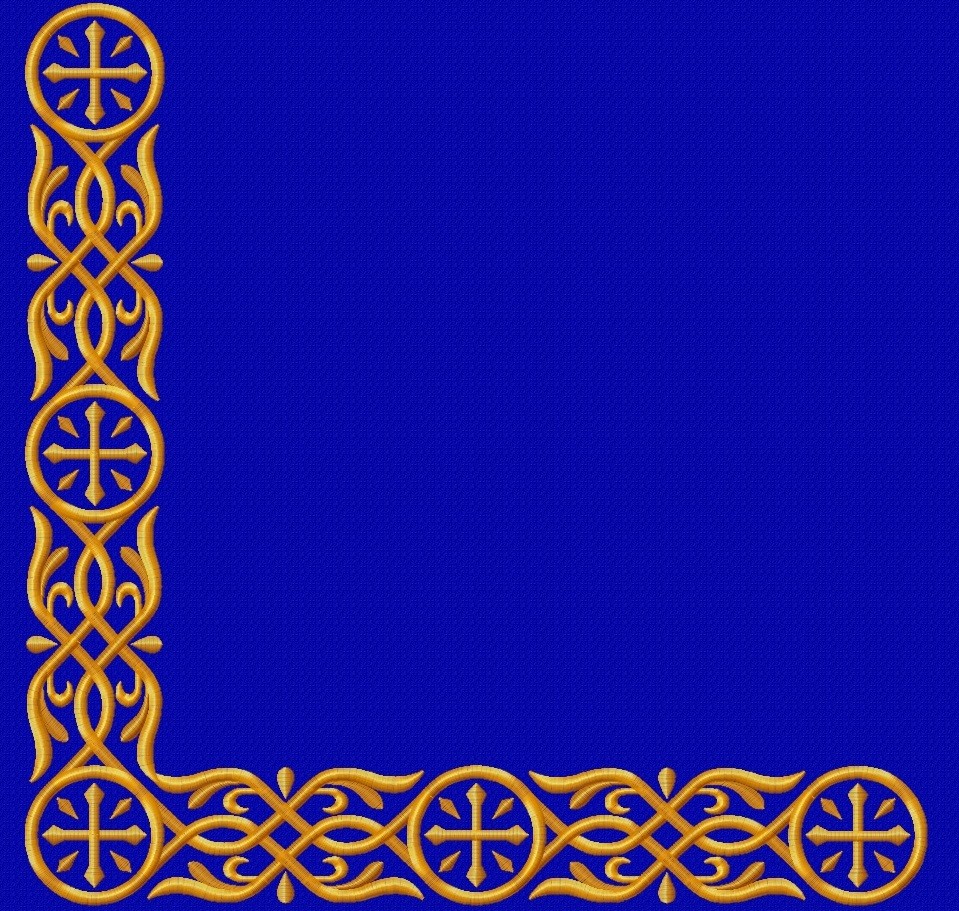 7) Какой памятник архитектуры сибирского барокко расположен в центре города, на берегу Уды ?
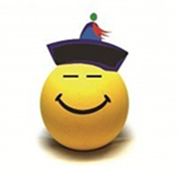 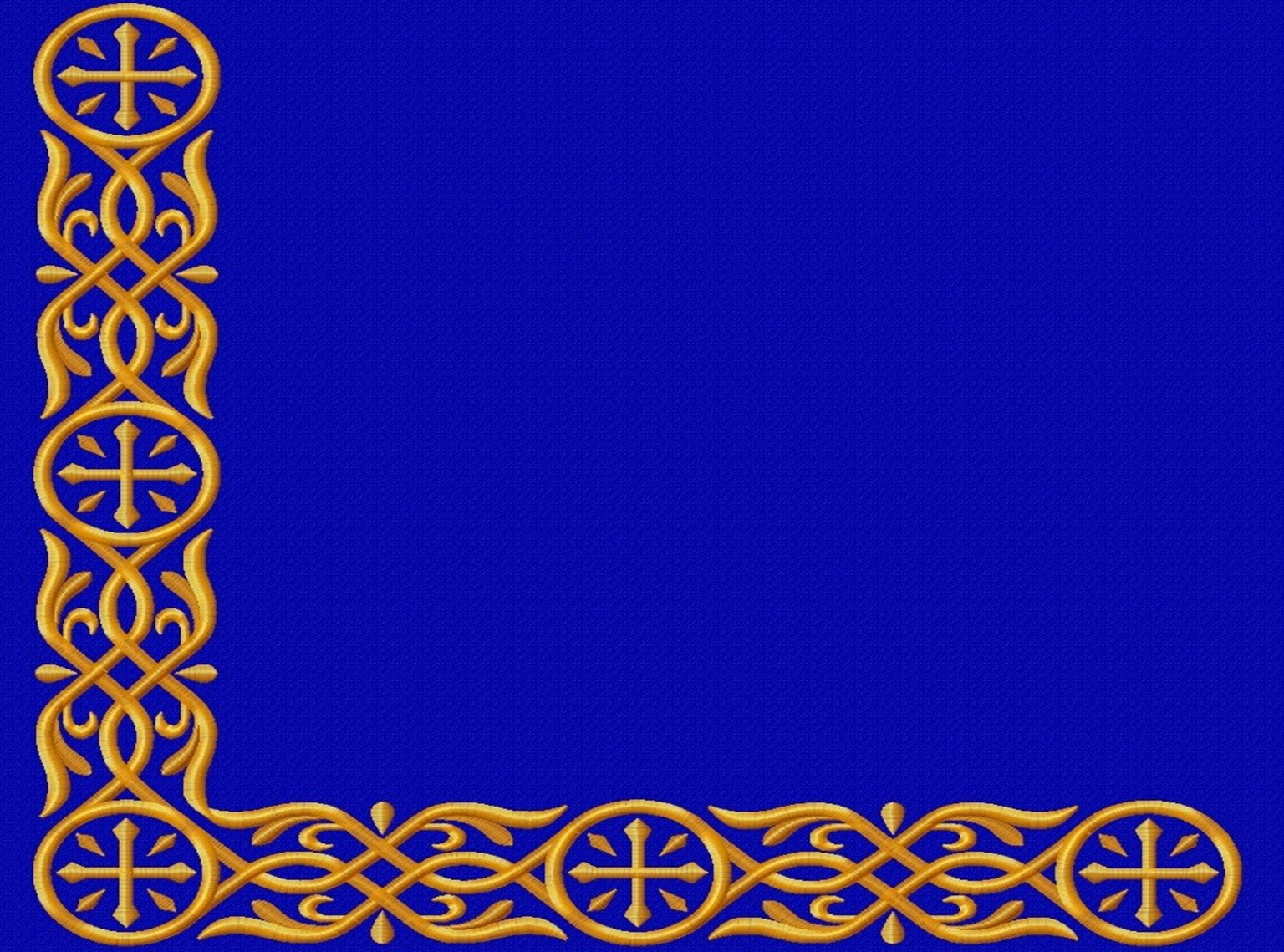 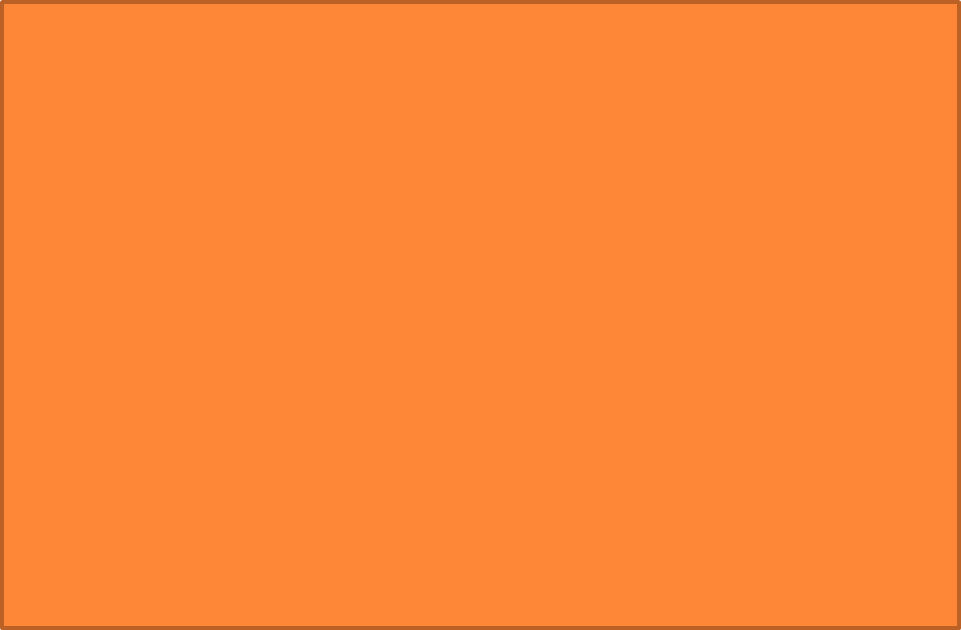 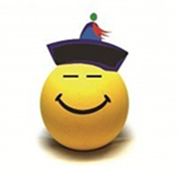 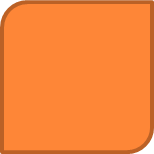 Одигитриевский собор — православный храм Бурятской епархии
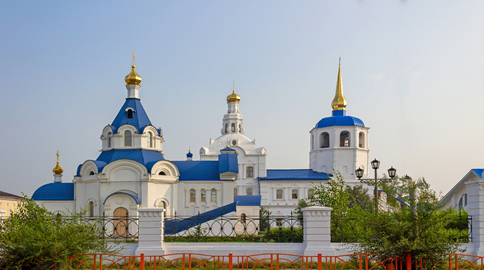 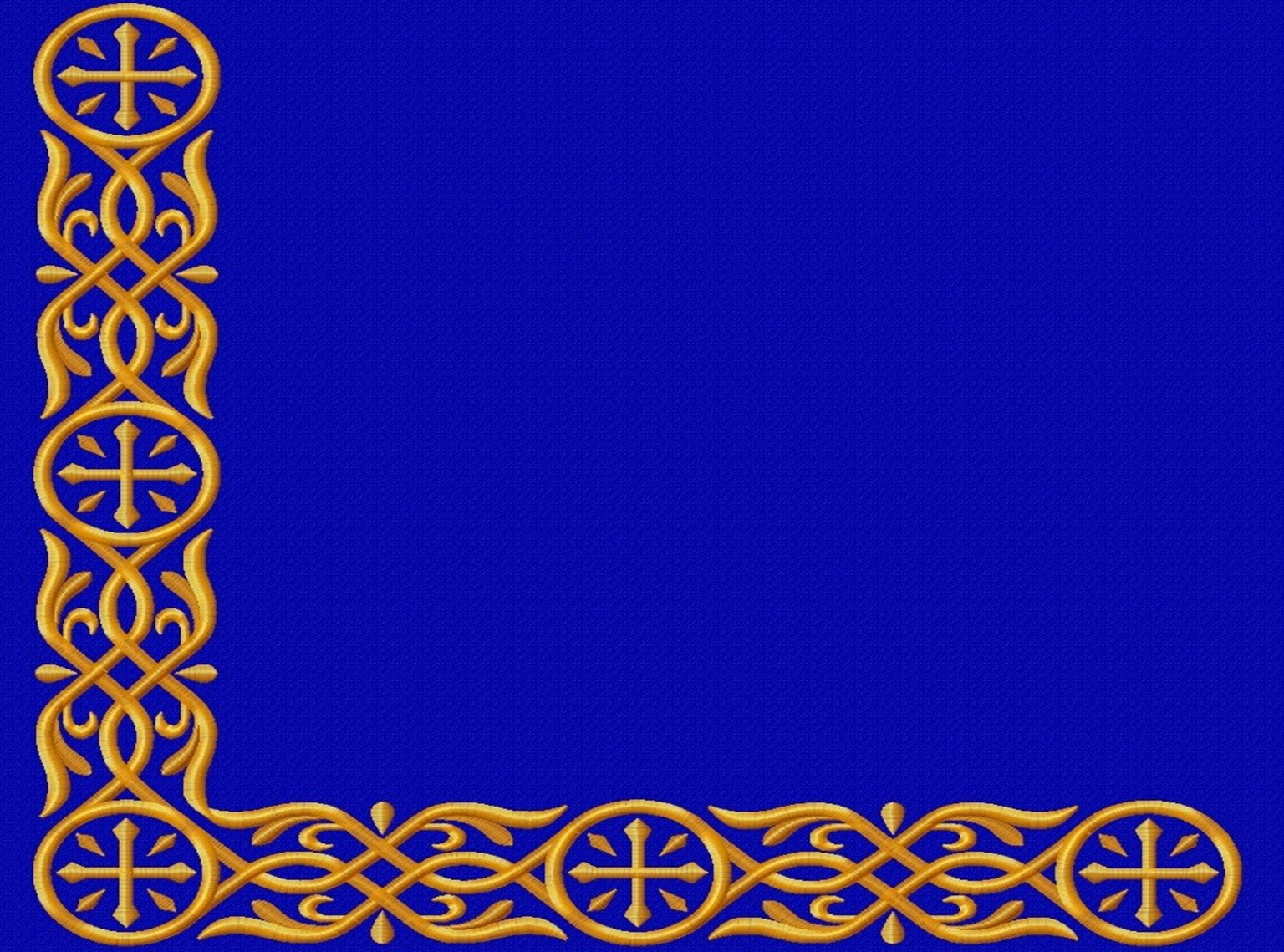 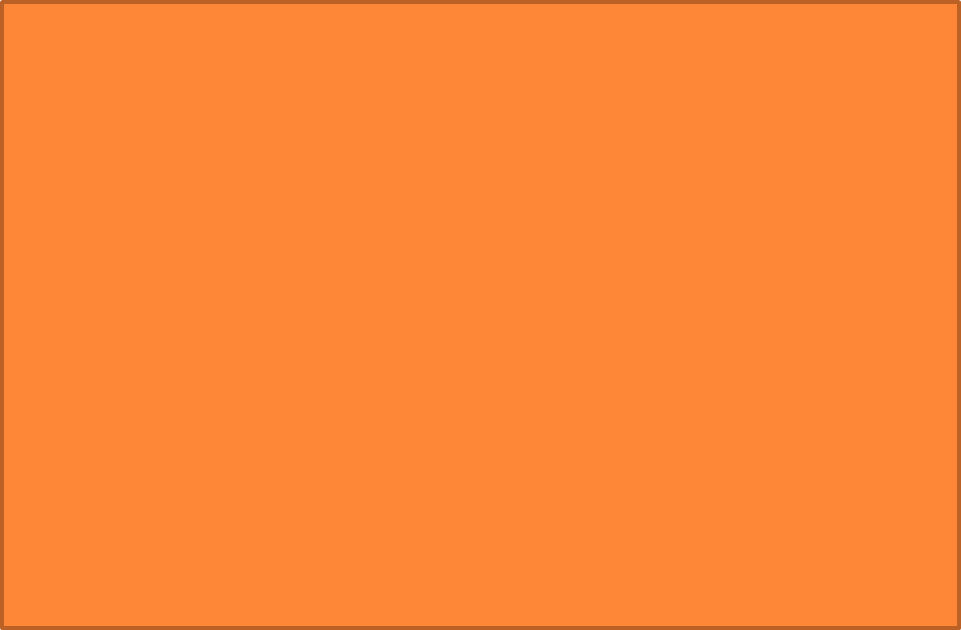 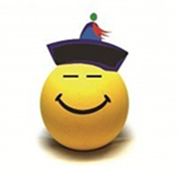 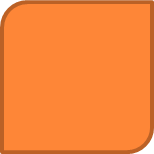 8) КАКОЙ МЕТАЛЛ СЧИТАЕТСЯ НАЦИОНАЛЬНЫМ МЕТАЛЛОМ БУРЯТ?
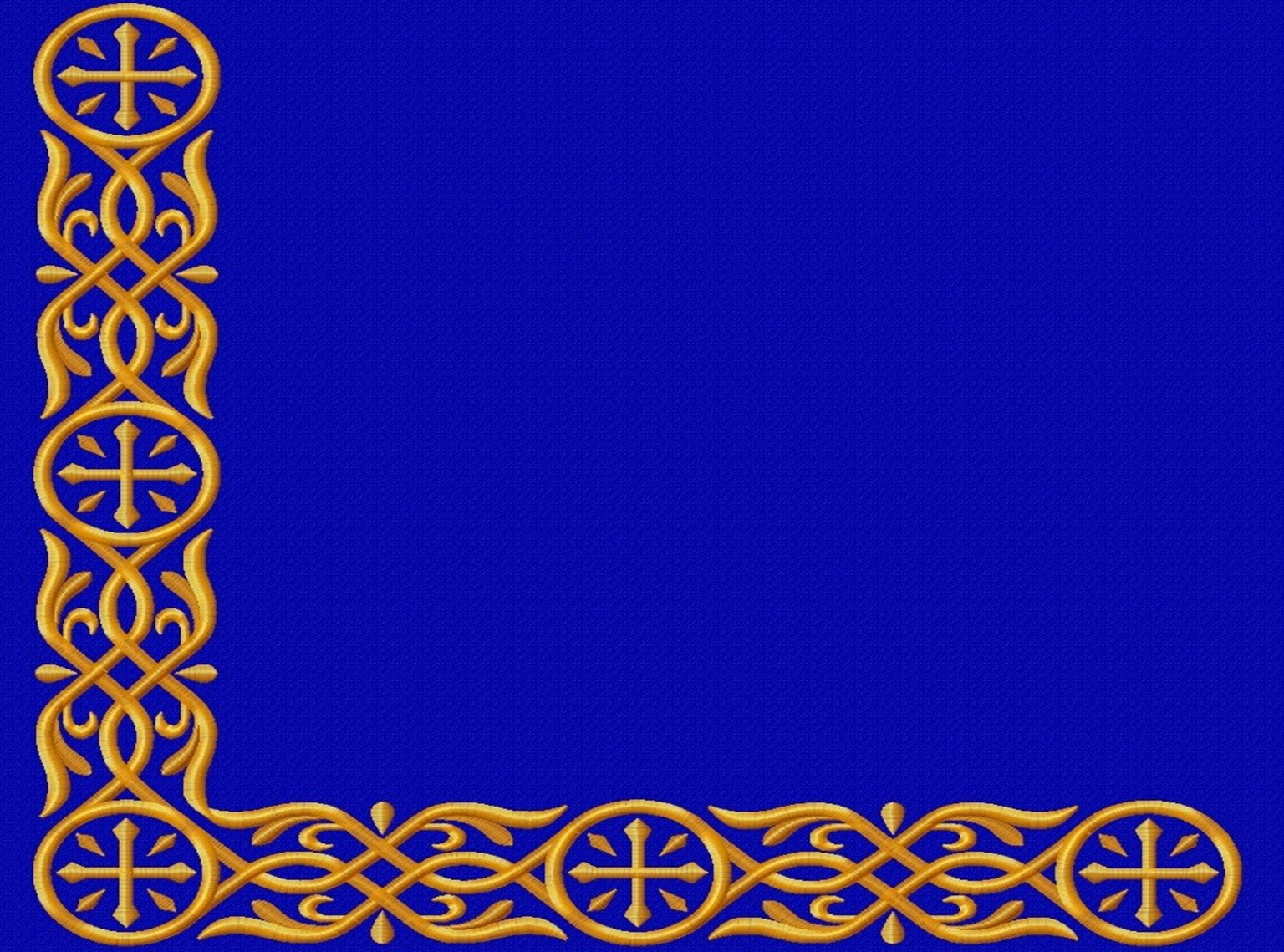 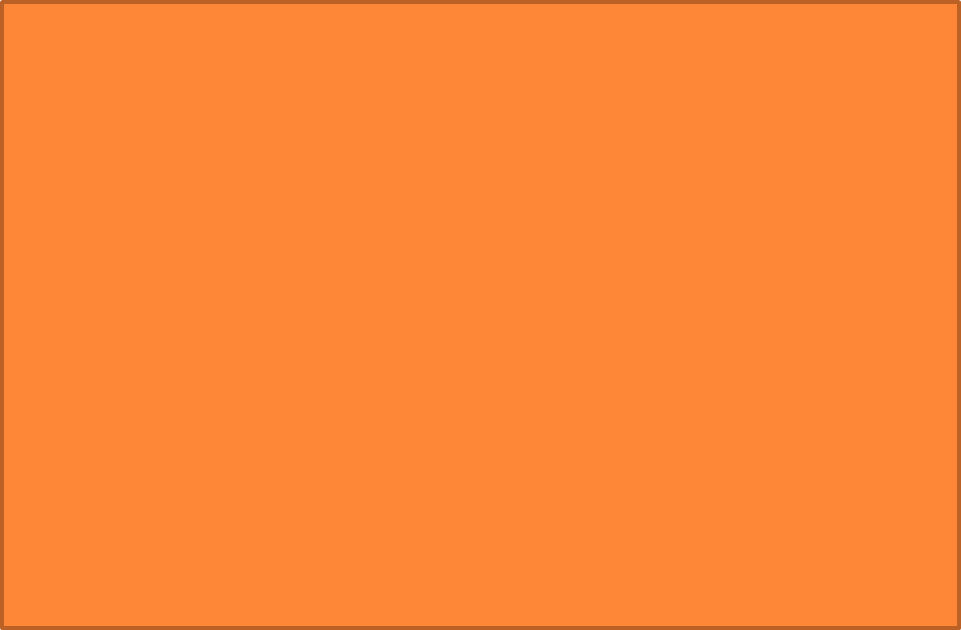 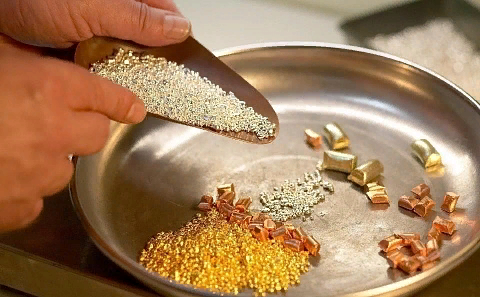 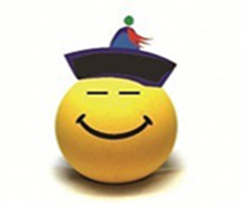 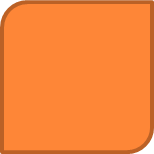 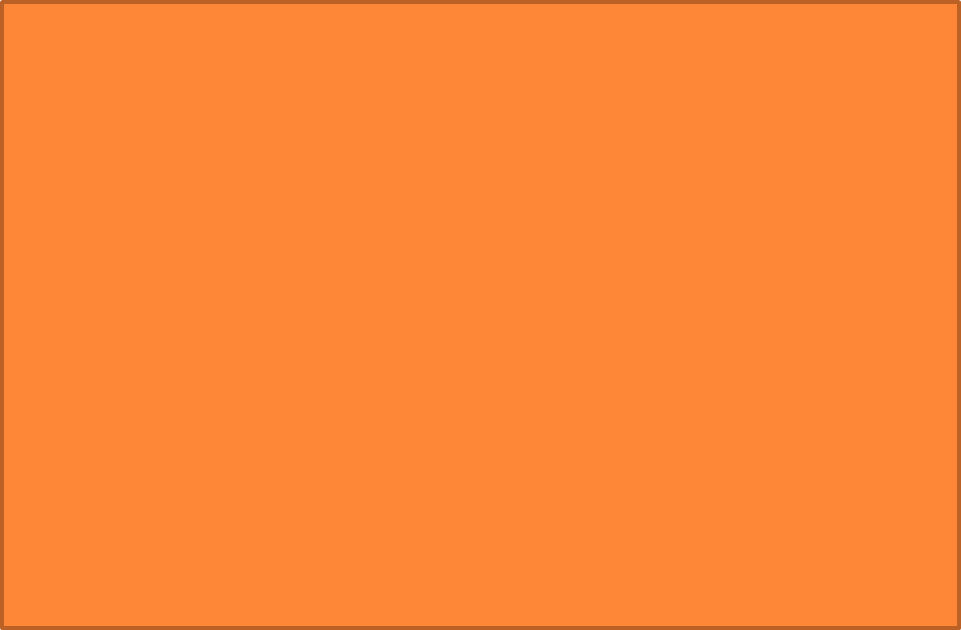 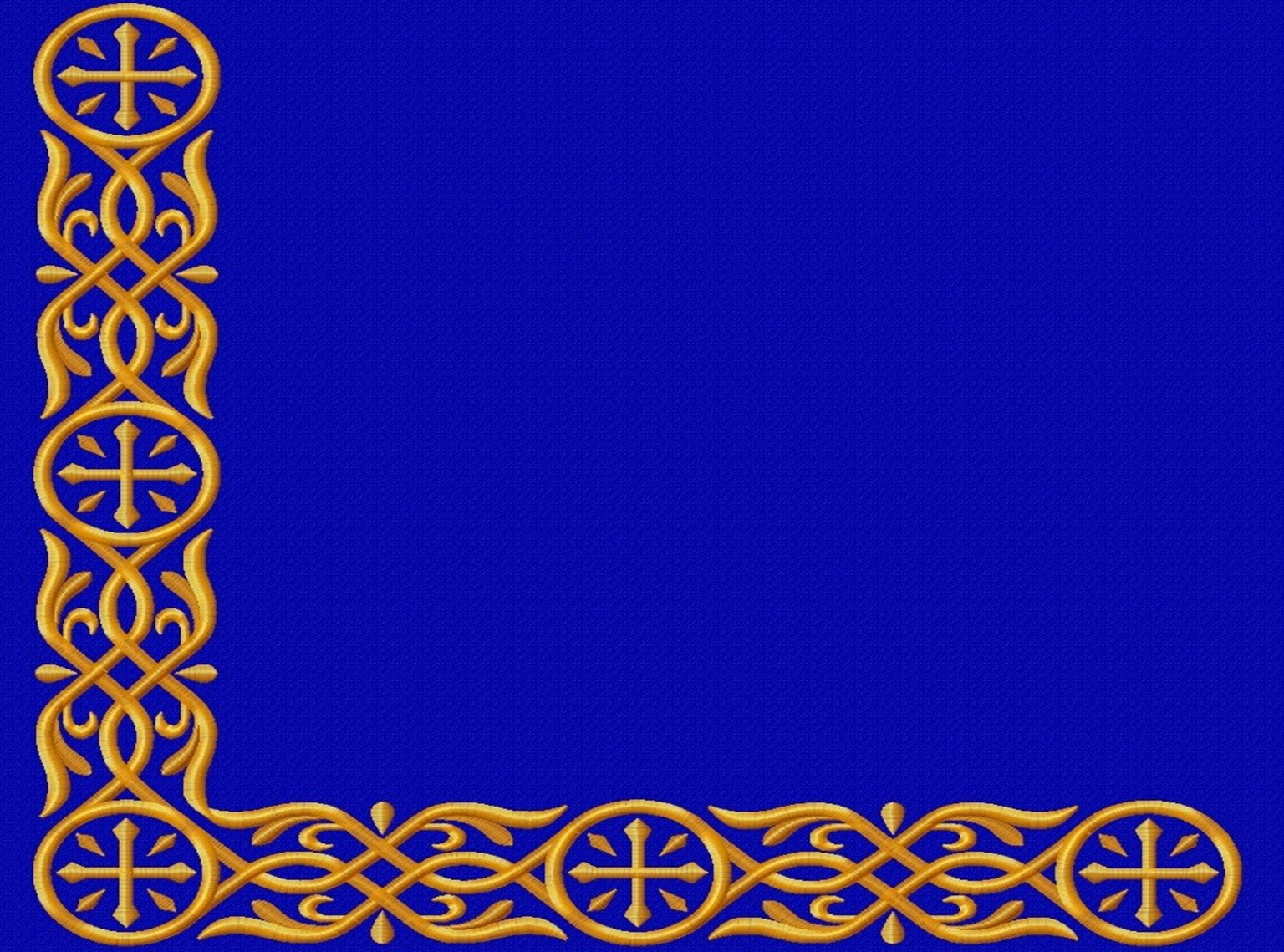 9) ЧТО ОЗНАЧАЕТ СЛОВО БАЙКАЛ?
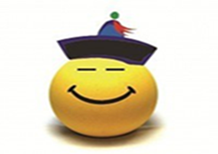 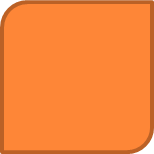 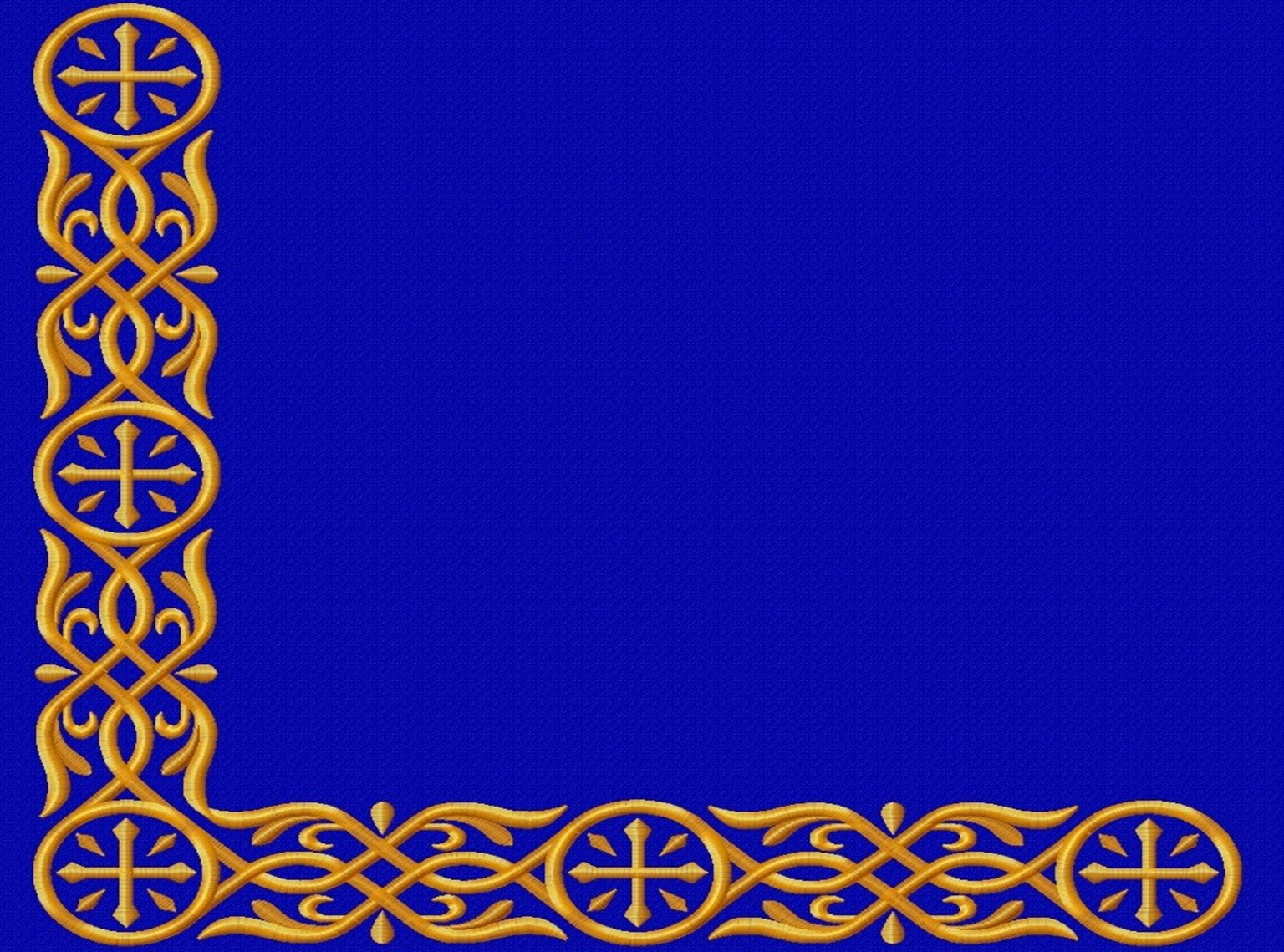 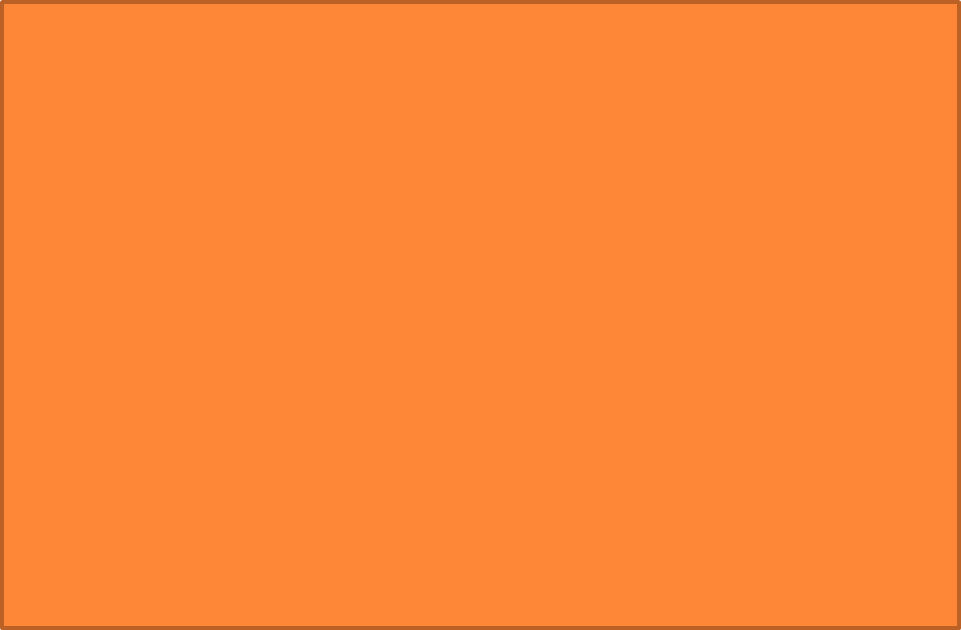 Байкал - слово тюркоязычное от Бай-Куль, что значит богатое озеро (аналогично Иссык-Куль - теплое озеро, Кара-Куль - черное озеро). Некоторые авторы полагают, что это слово происходит от монгольского Байгал (богатый огонь) или Байгал Далай - большое море.
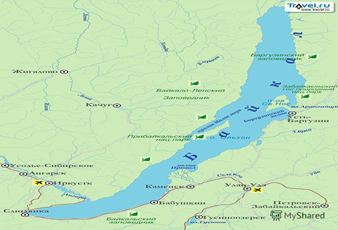 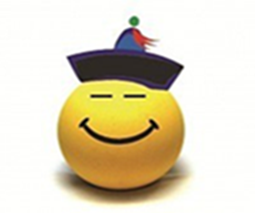 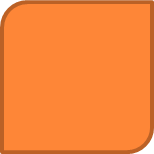 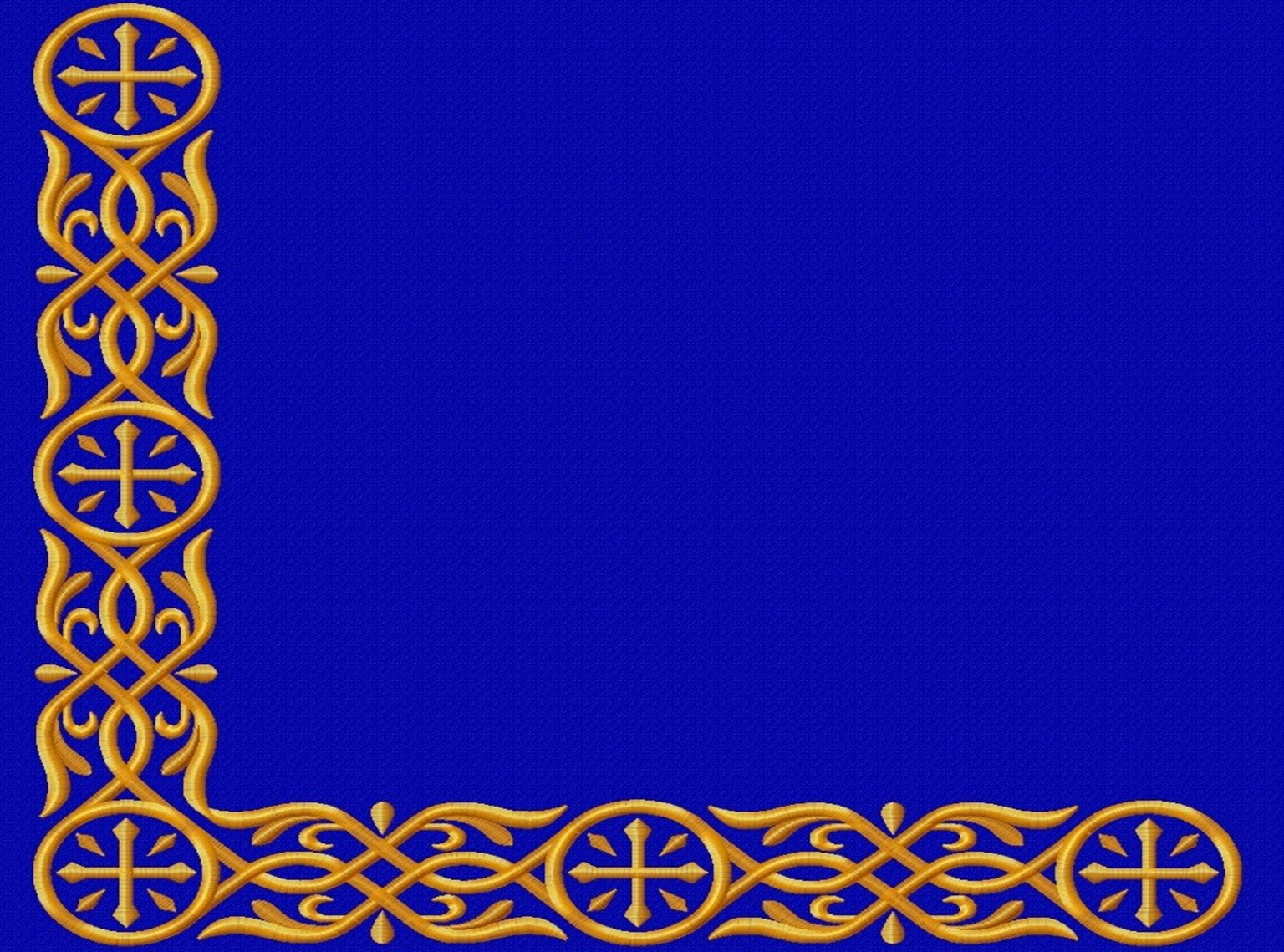 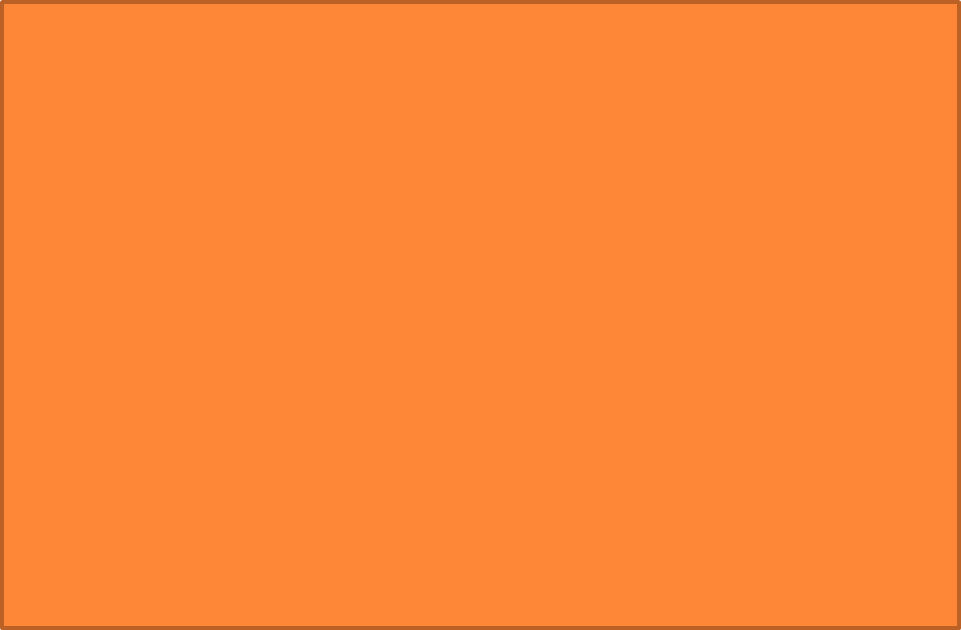 10) НАЗОВИТЕ ФАМИЛИЮ БРАТЬЕВ ДЕКАБРИСТОВ, ОТБЫВАВШИХ ССЫЛКУ В С. БАРГУЗИН.
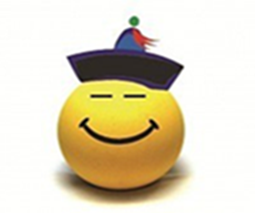 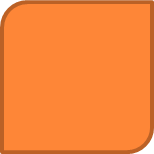 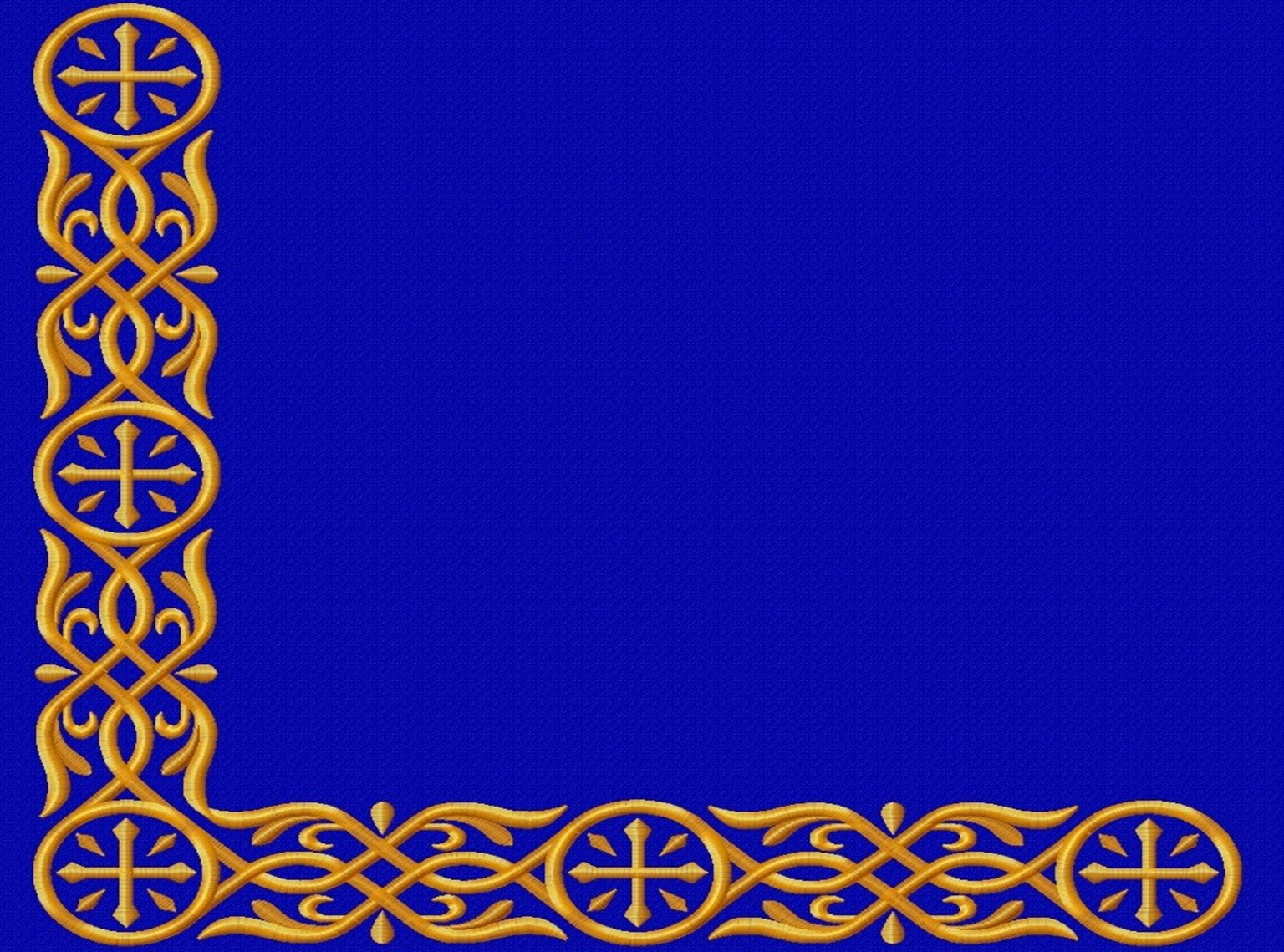 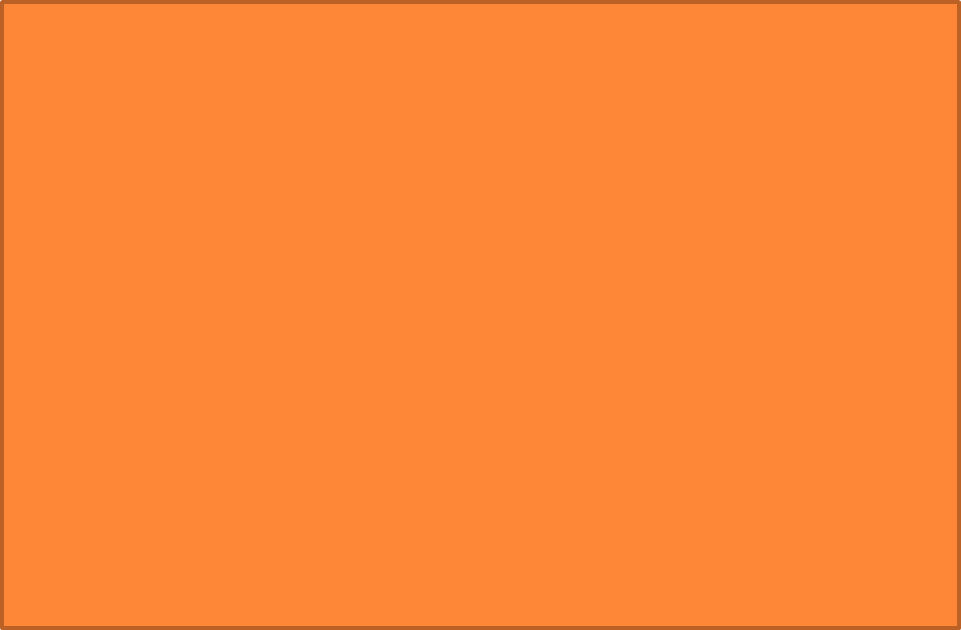 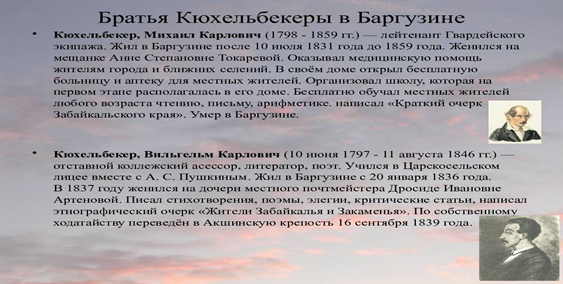 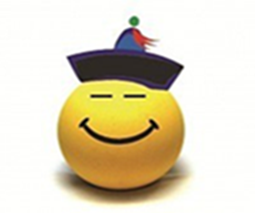 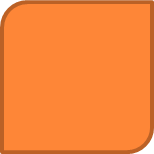 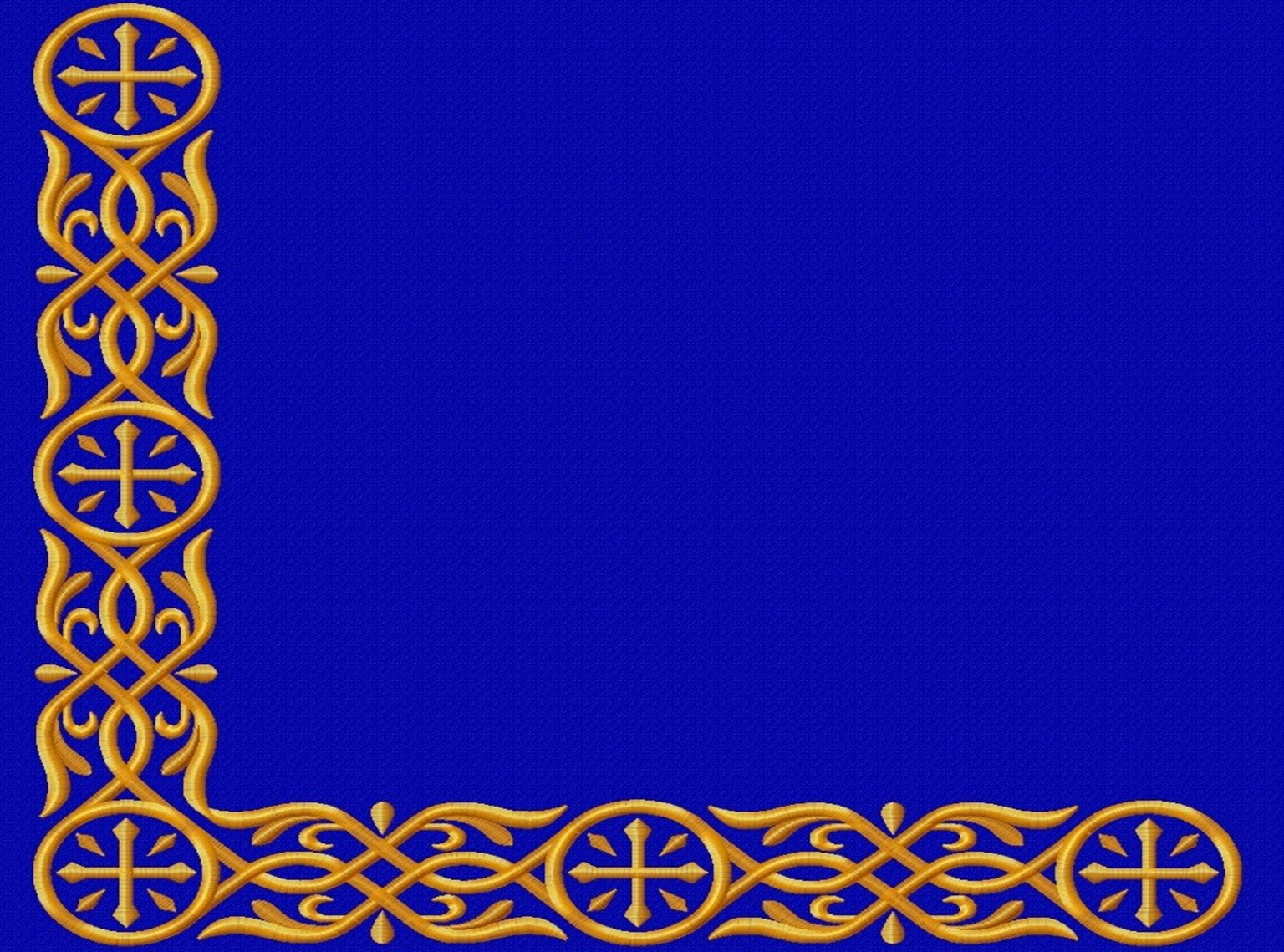 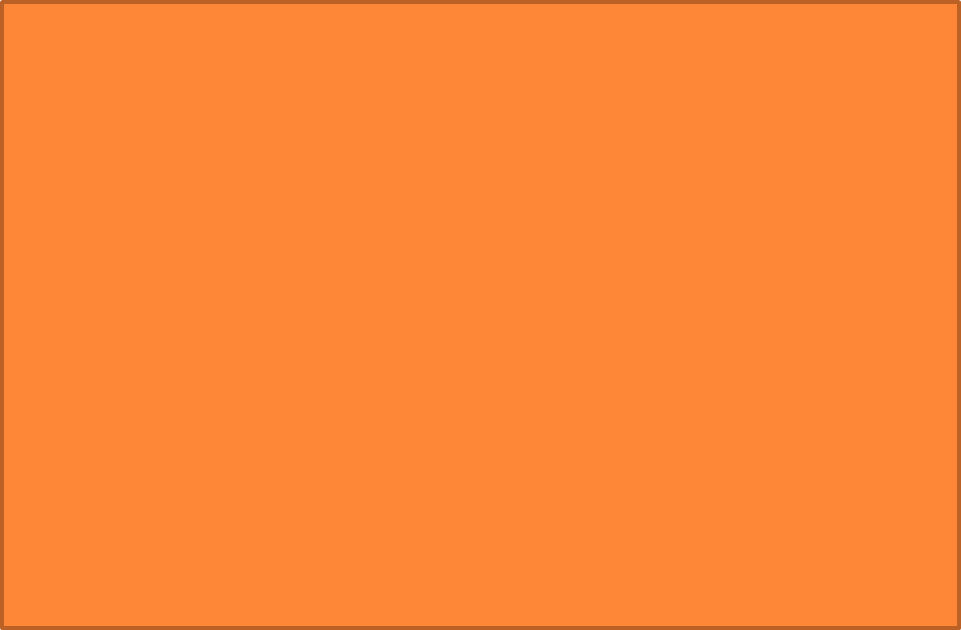 11) СТАРЕЙШИЙ МУЗЕЙ РЕСПУБЛИКИ, БЫЛ СОЗДАН 1 ЯНВАРЯ 1890 ГОДА.
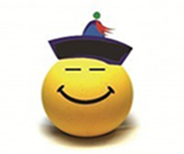 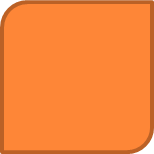 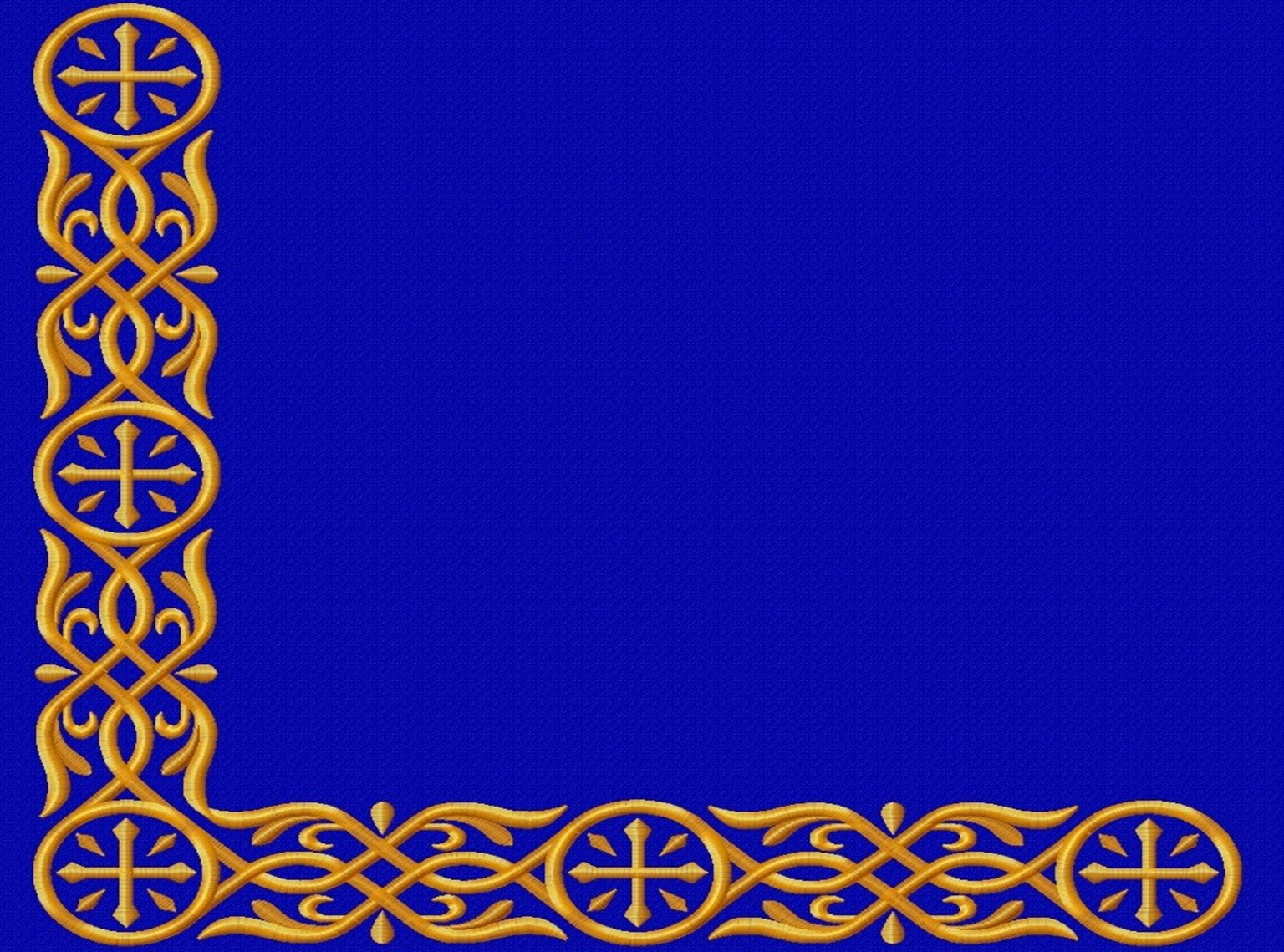 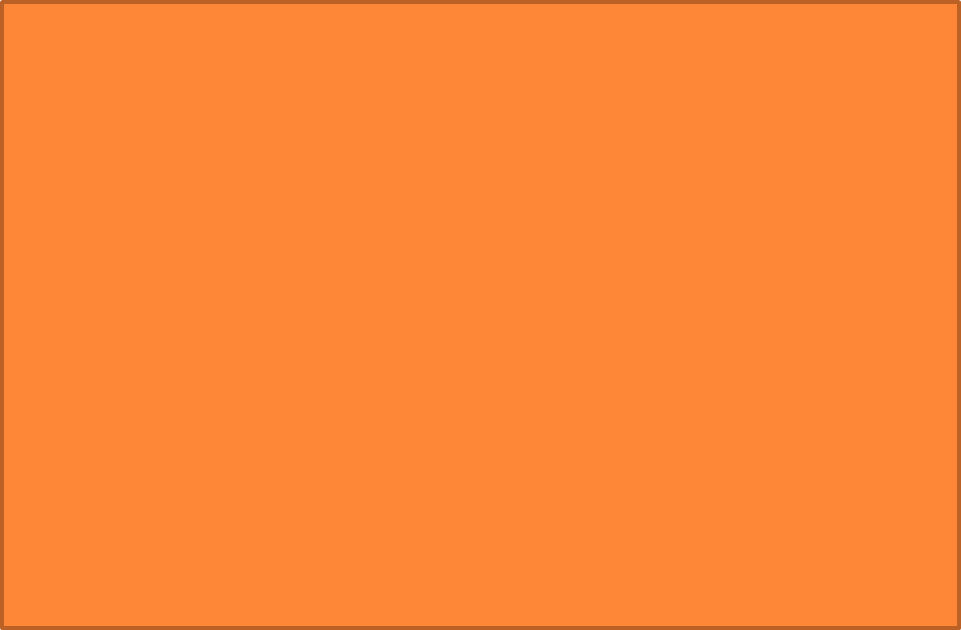 КЯХТИНСКИЙ КРАЕВЕДЧЕСКИЙ МУЗЕЙ
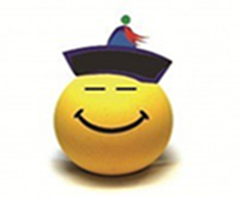 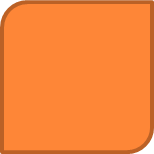 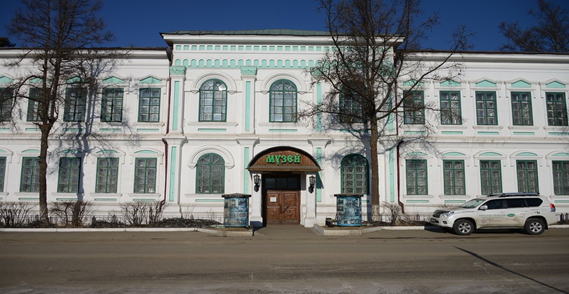 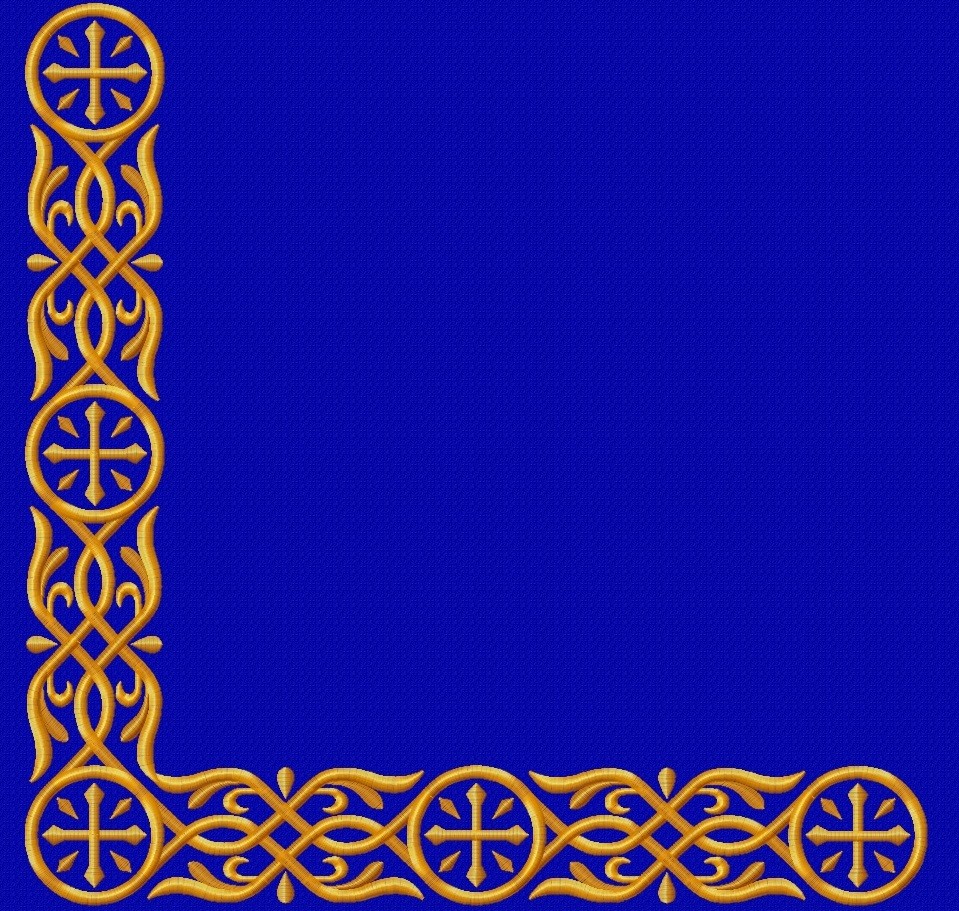 12) НАЗОВИТЕ САМЫЙ ПЕРВЫЙ ТЕАТР ГОРОДА УЛАН-УДЭ. В КАКОМ ГОДУ ОН БЫЛ ПОСТРОЕН?
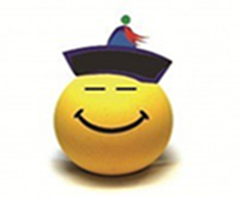 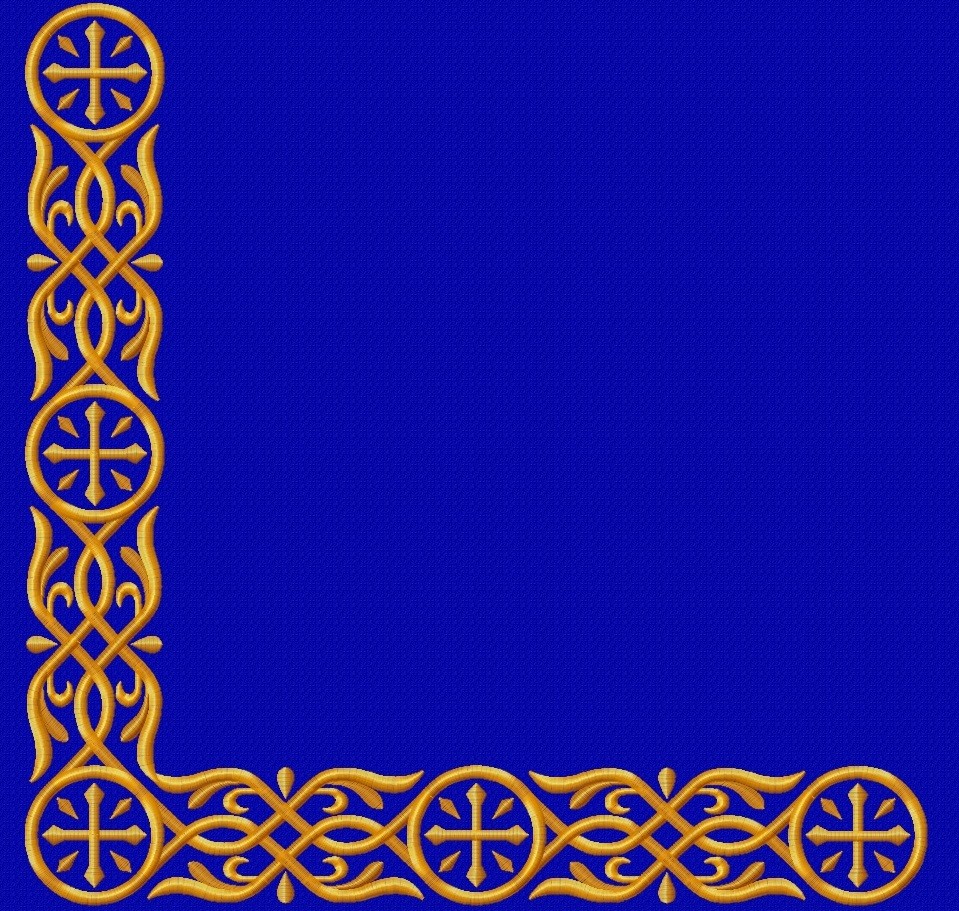 Государственный Бурятский Академический Театр Драмы им. Х. Намсараева. Дата основания 3 июля 1932 года.
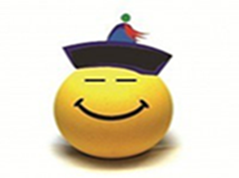 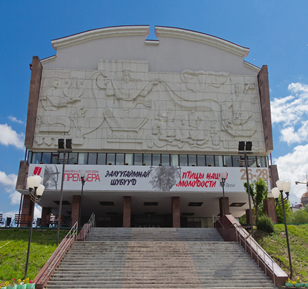 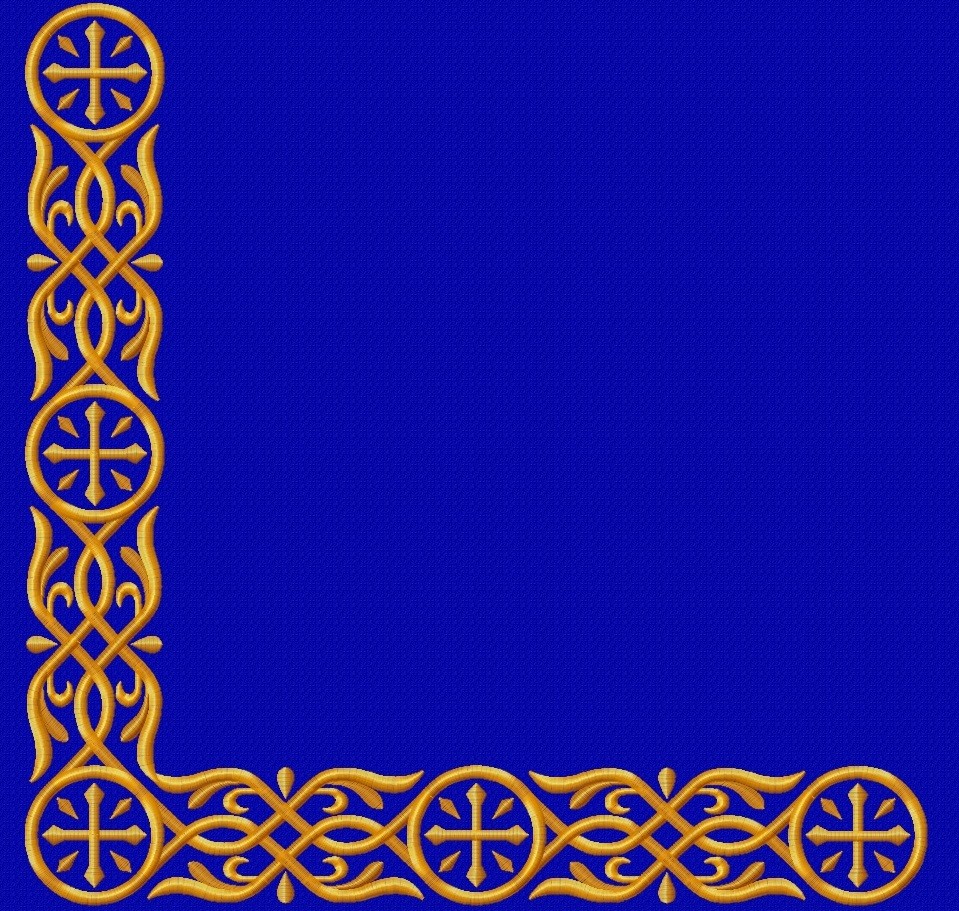 13) СКОЛЬКО РОДОВ ПО ЛЕГЕНДЕ У ХОРИ-БУРЯТ? НАЗОВИТЕ ИХ.
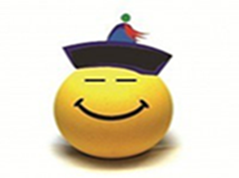 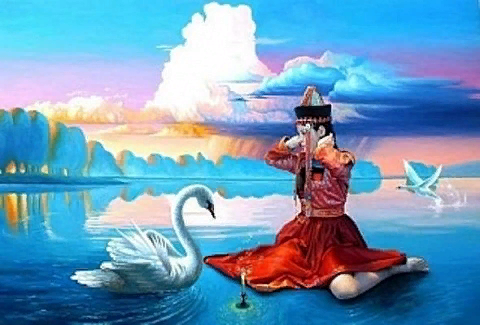 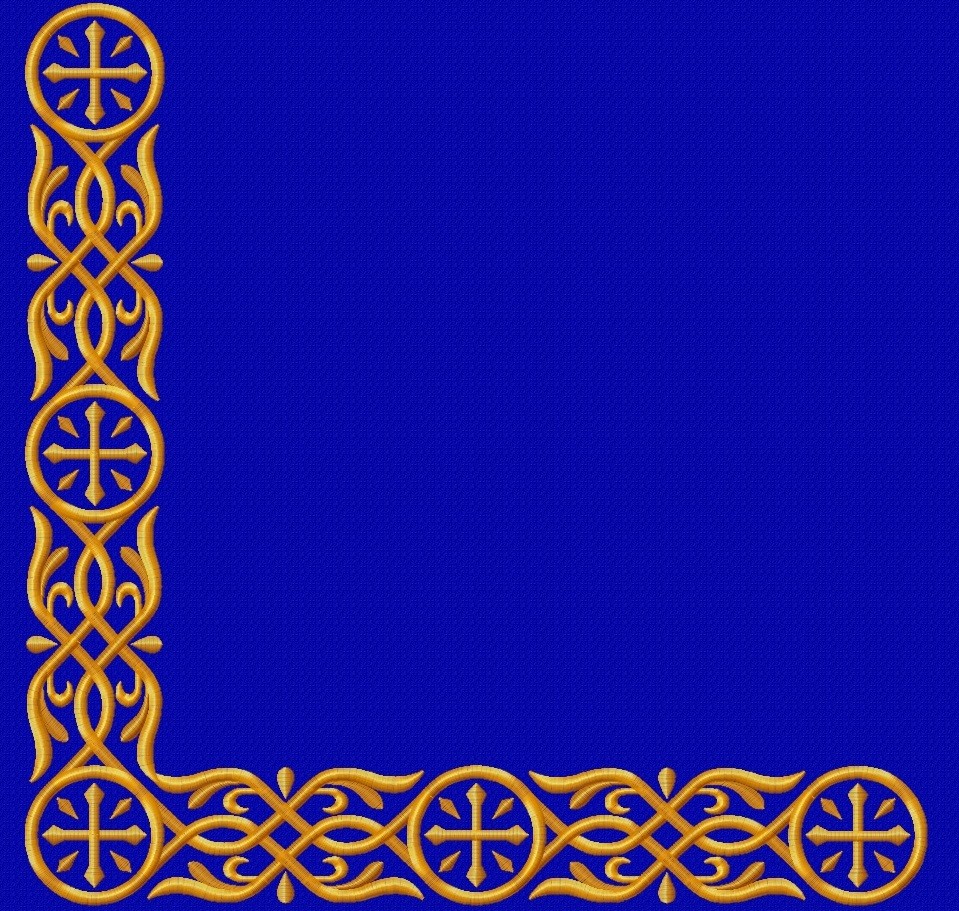 11 хоринских родов: 
батанай, бодонгут, галзут, гучит, саган, хальбин, харгана, хоацай, хубдут, худай, шарат.
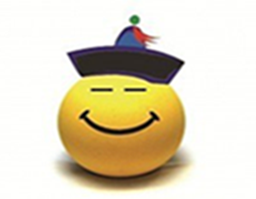 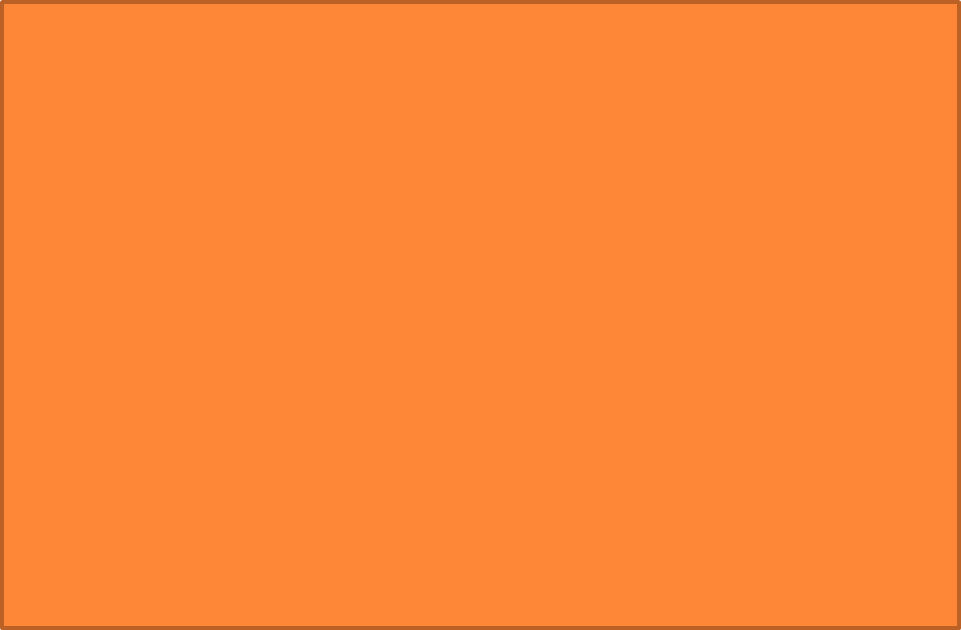 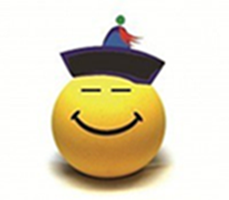 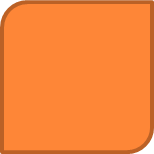 14) В XVIII ВЕКЕ В  БУРЯТИЮ БЫЛИ ПЕРЕСЕЛЕНЫ:
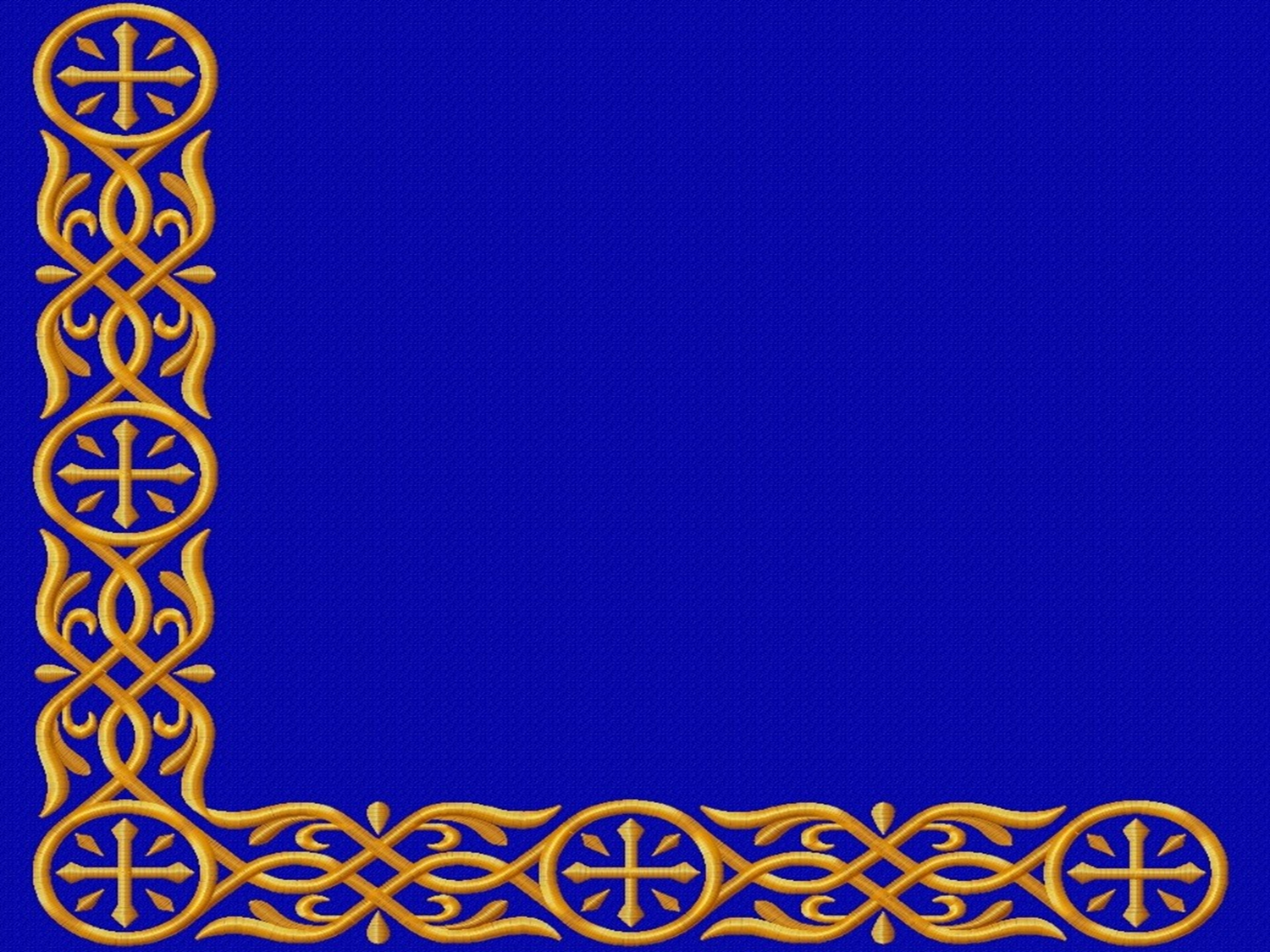 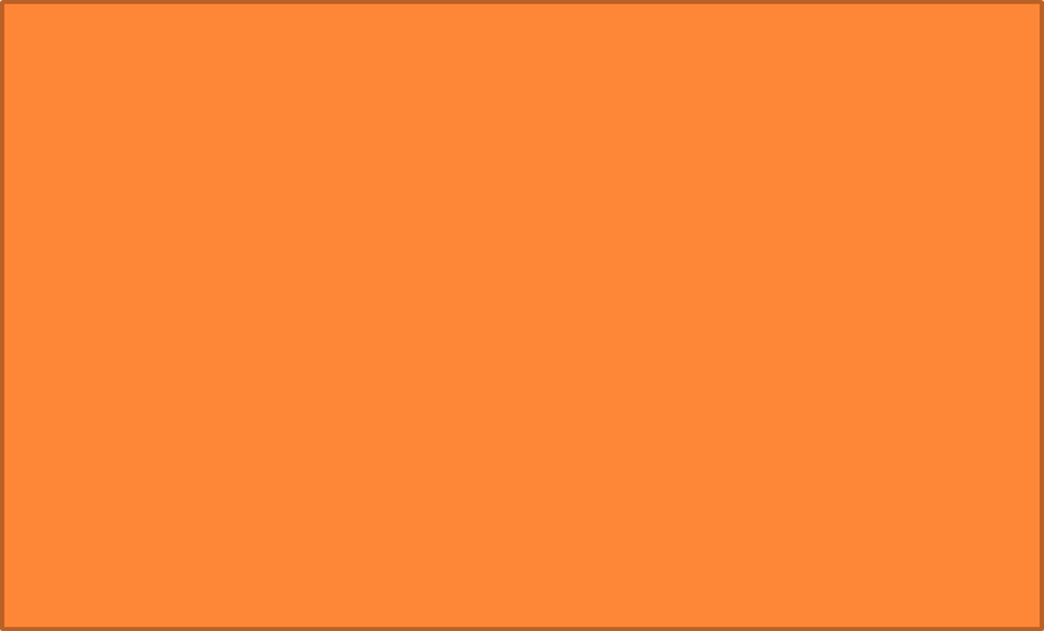 СТАРООБРЯДЦЫ-СЕМЕЙСКИЕ
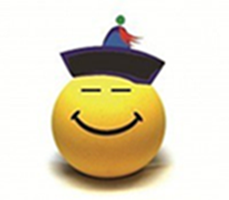 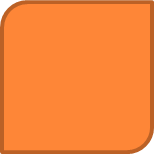 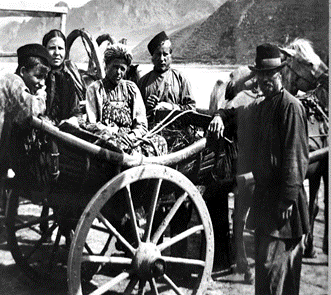 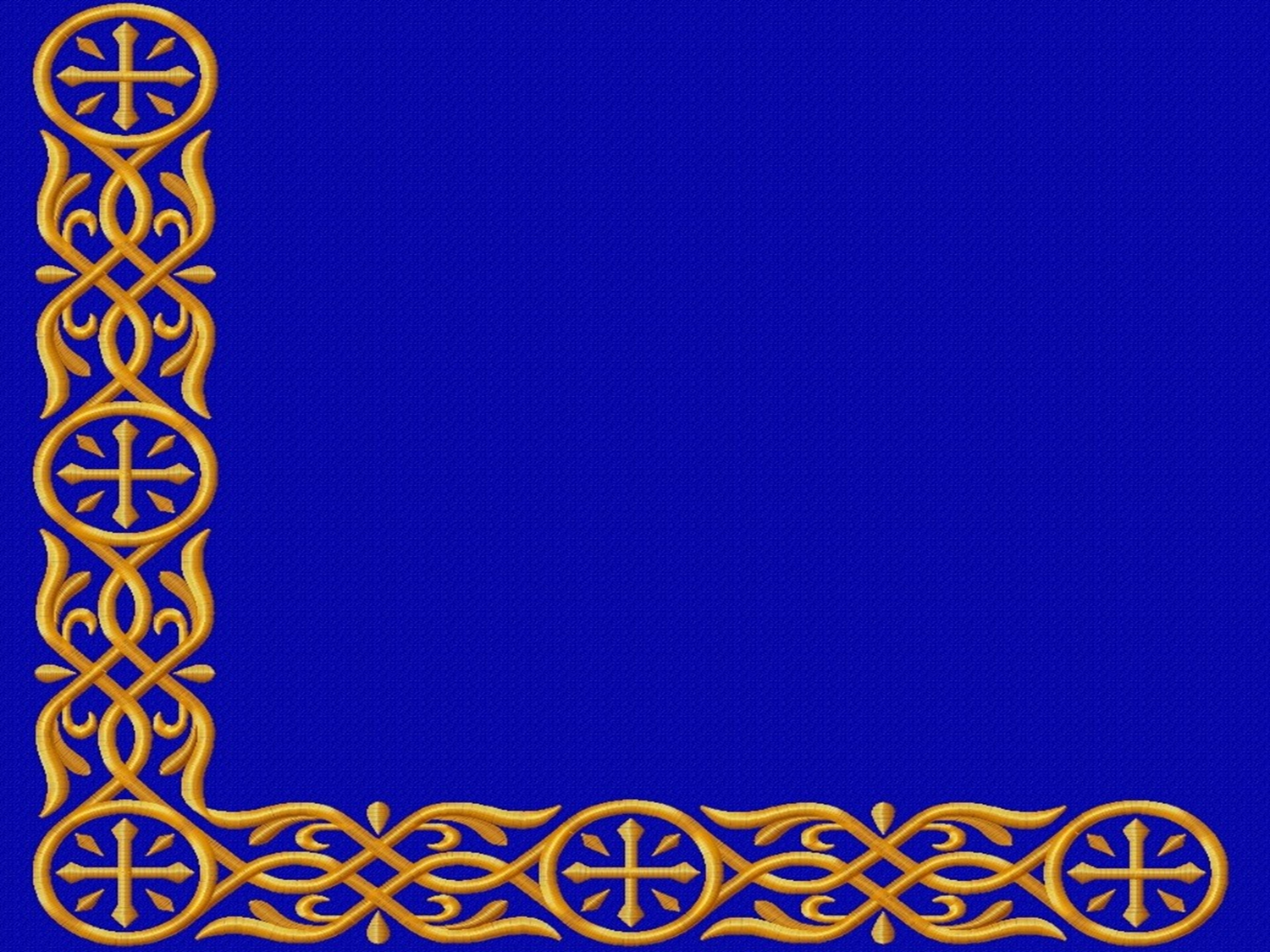 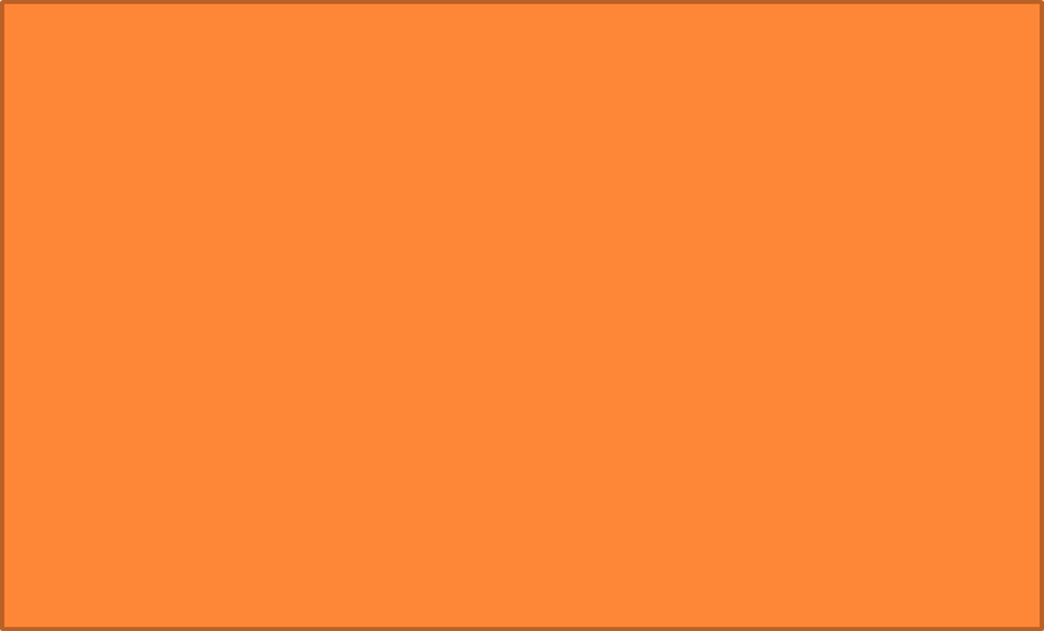 15) С КАКИМИ РЕСПУБЛИКАМИ, ОБЛАСТЯМИ ГРАНИЧИТ РЕСПУБЛИКА БУРЯТИЯ?
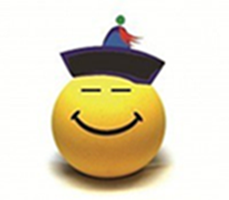 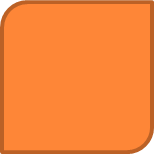 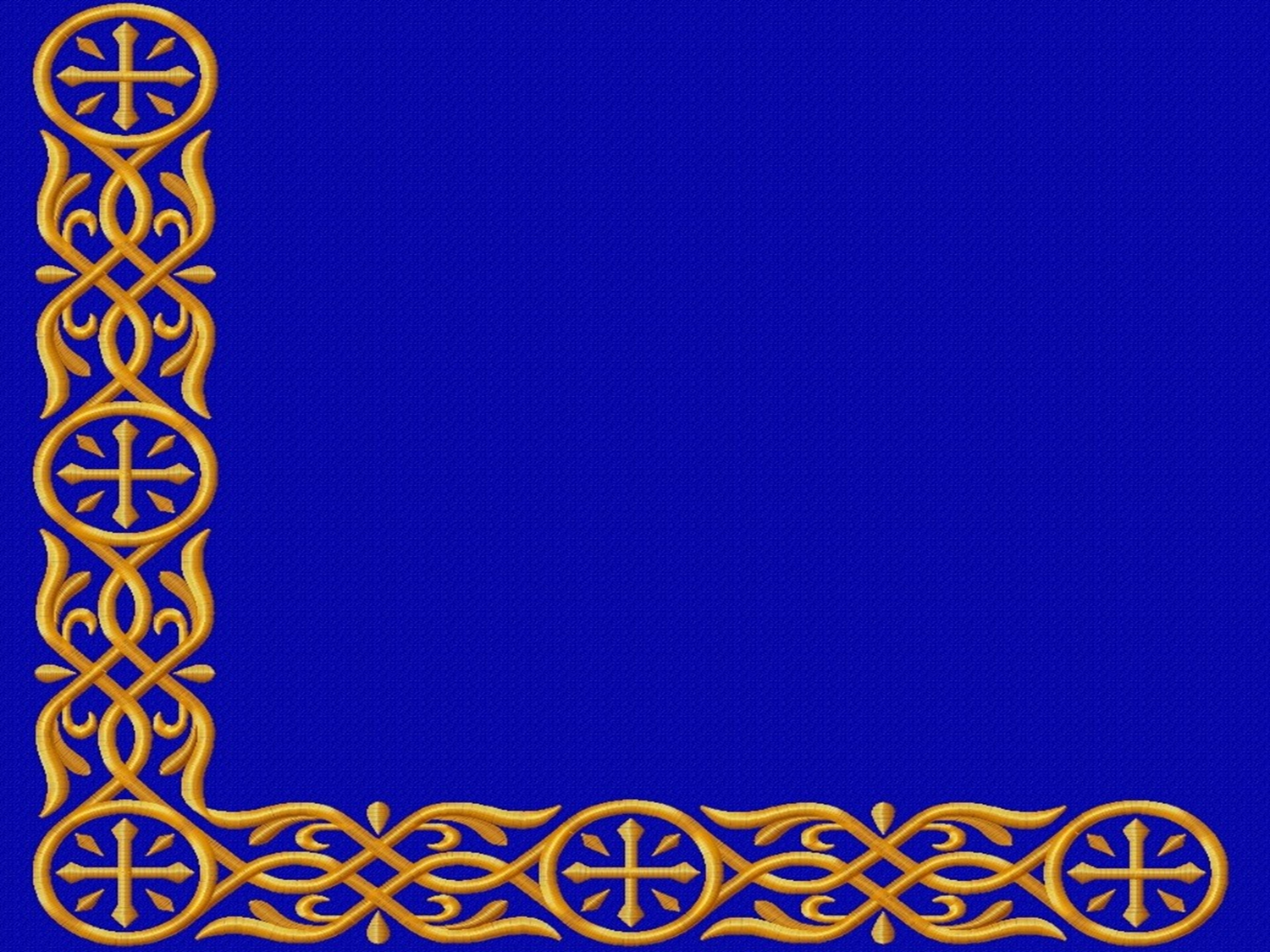 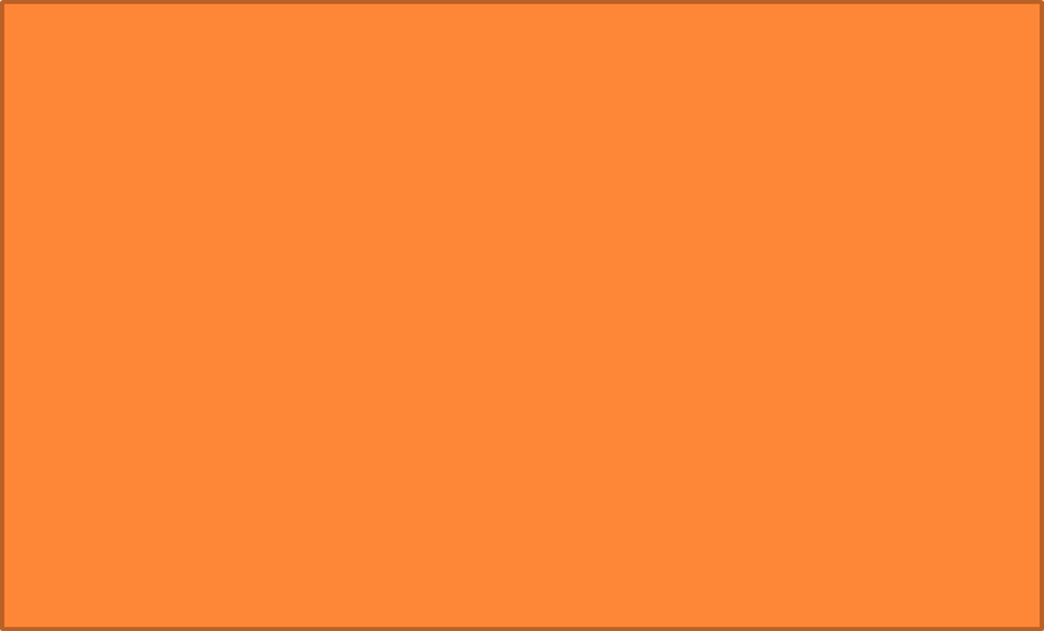 Граничит: на юге – с
Монгольской Народной Республикой, на западе – с Республикой Тыва, на севере и северозападе – с Иркутской областью, на востоке – с Забайкальским краем.
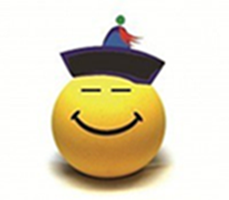 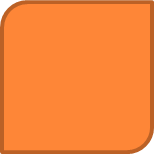 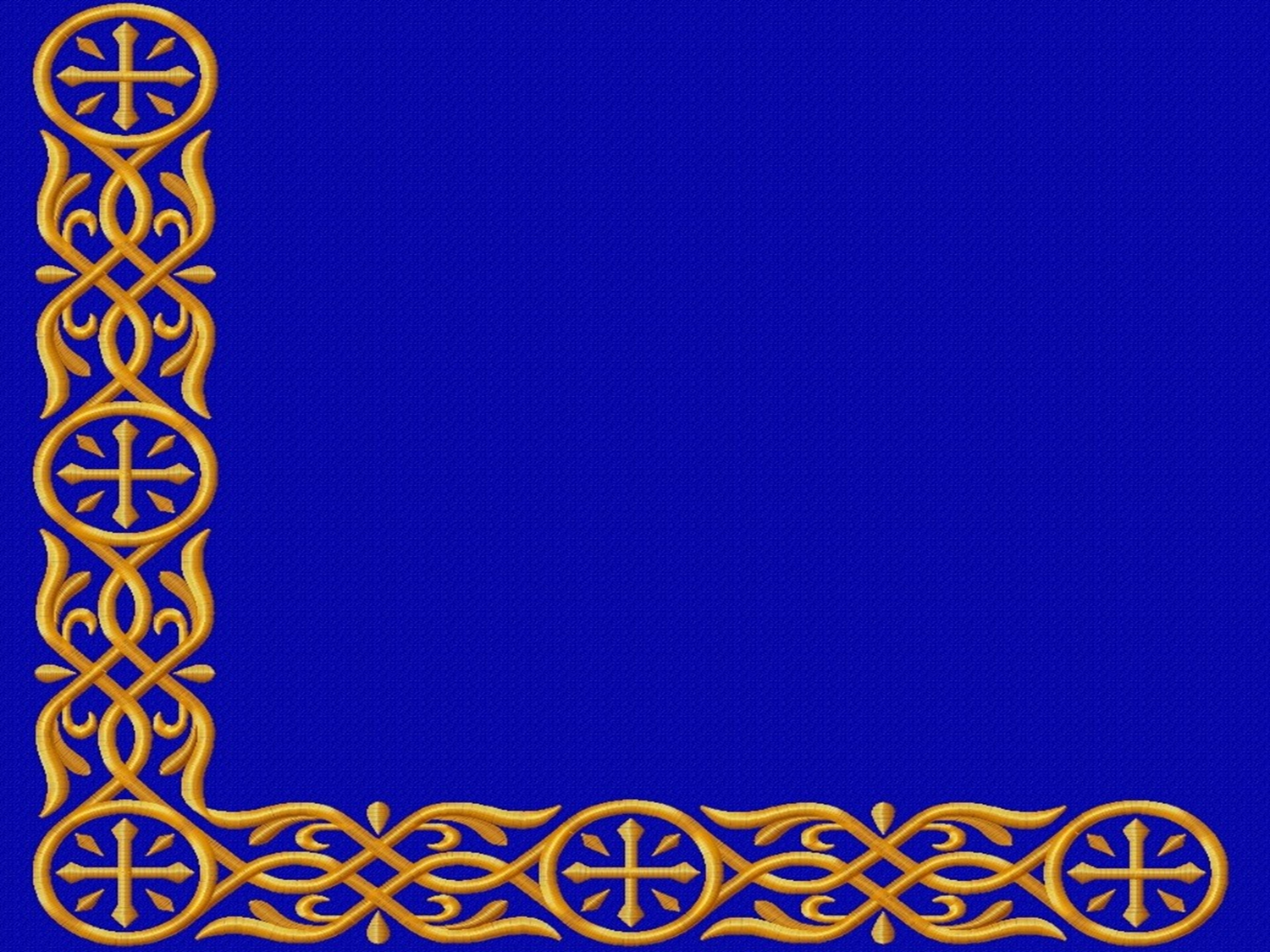 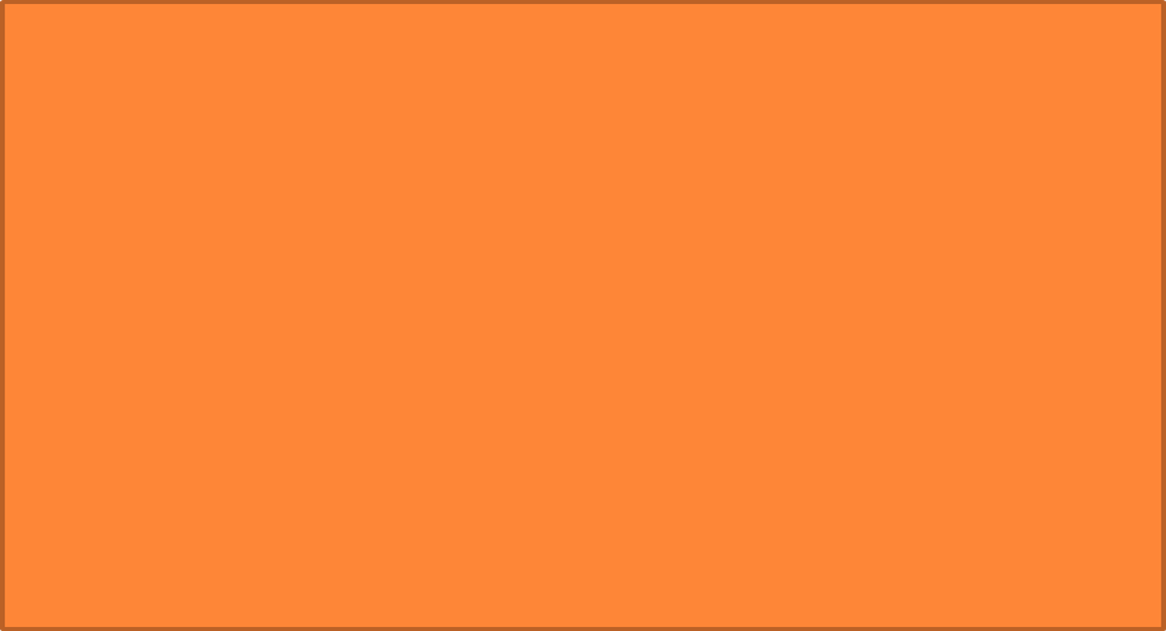 Любите, цените, изучайте, берегите свой край, охраняйте и умножайте его богатство!
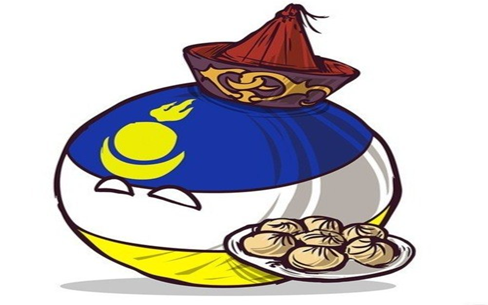 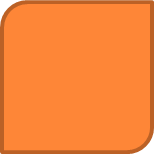